Standardy usług dla osób starszych



Olsztyn, 03 października 2011
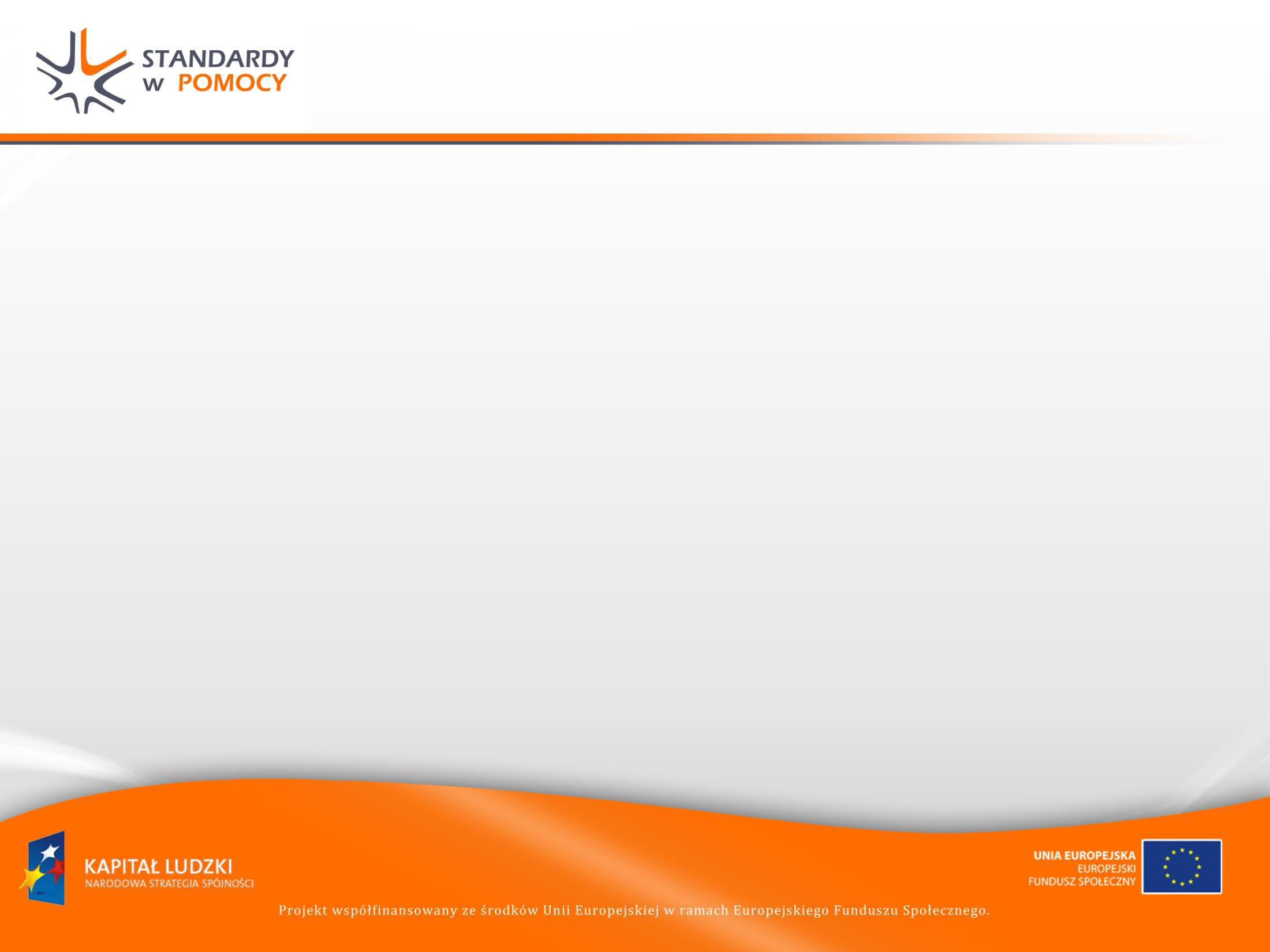 Misja i cele usług
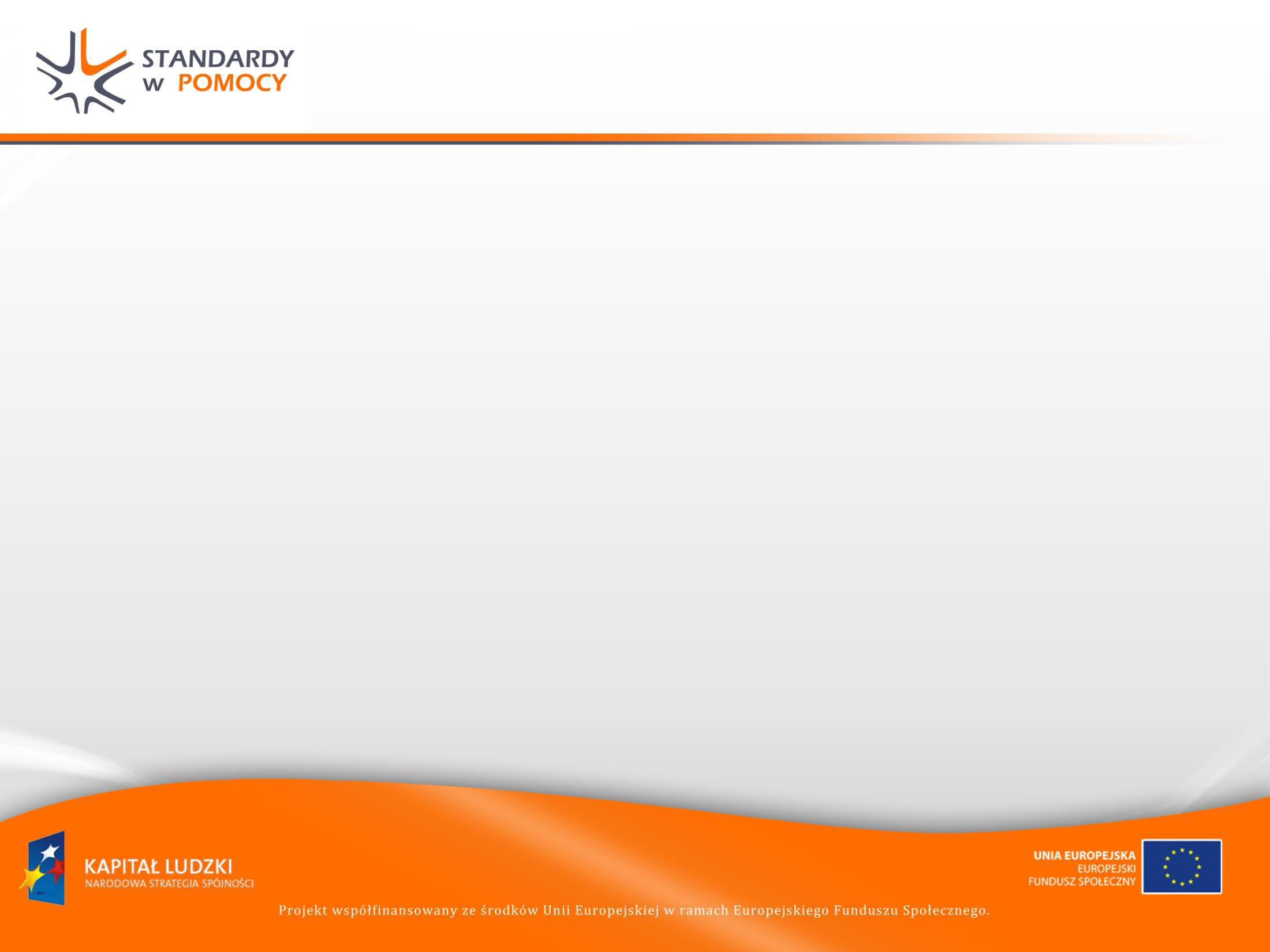 Identyfikacja profilu Klienta
A. Kryteria związane z funkcjonalnym stanem zdrowia:
poruszanie się w domu, 
poruszanie się poza domem,
sporządzanie posiłków zimnych i ciepłych,
sprzątanie mieszkania,
dbałość o higienę osobistą łącznie z manicure i pedicure, 
pisanie,
objawy demencji i/lub dolegliwości o podłożu psychicznym (depresje, obsesje, uporczywe poczucie zagrożenia itp.)
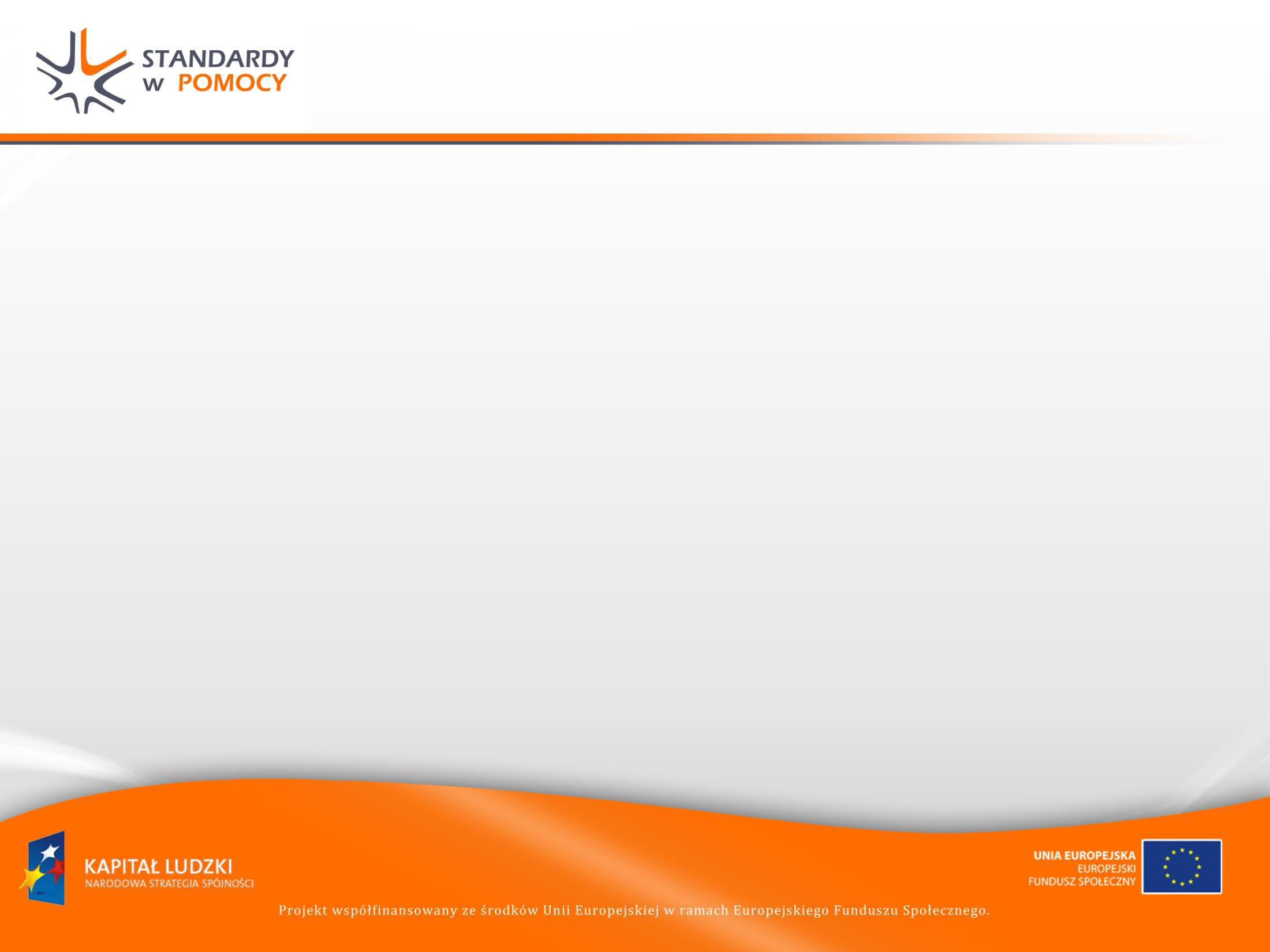 Identyfikacja profilu Klienta
B. Kryteria społeczno-ekonomiczne:

stopień możliwości wspomagania klienta przez osoby bliskie:
klient zamieszkuje we wspólnym gospodarstwie domowym                            z osobami bliskimi będącymi w stanie i wyrażającymi gotowość wspierania klienta („rodzina”),
klient mieszka sam, w zadowalającej odległości zamieszkują jego bliscy będący w stanie i wyrażający gotowość wspierania klienta (“bliskość bliskich”),
klient mieszka sam i nie może liczyć na wsparcie osób bliskich (“jednoosobowo”),
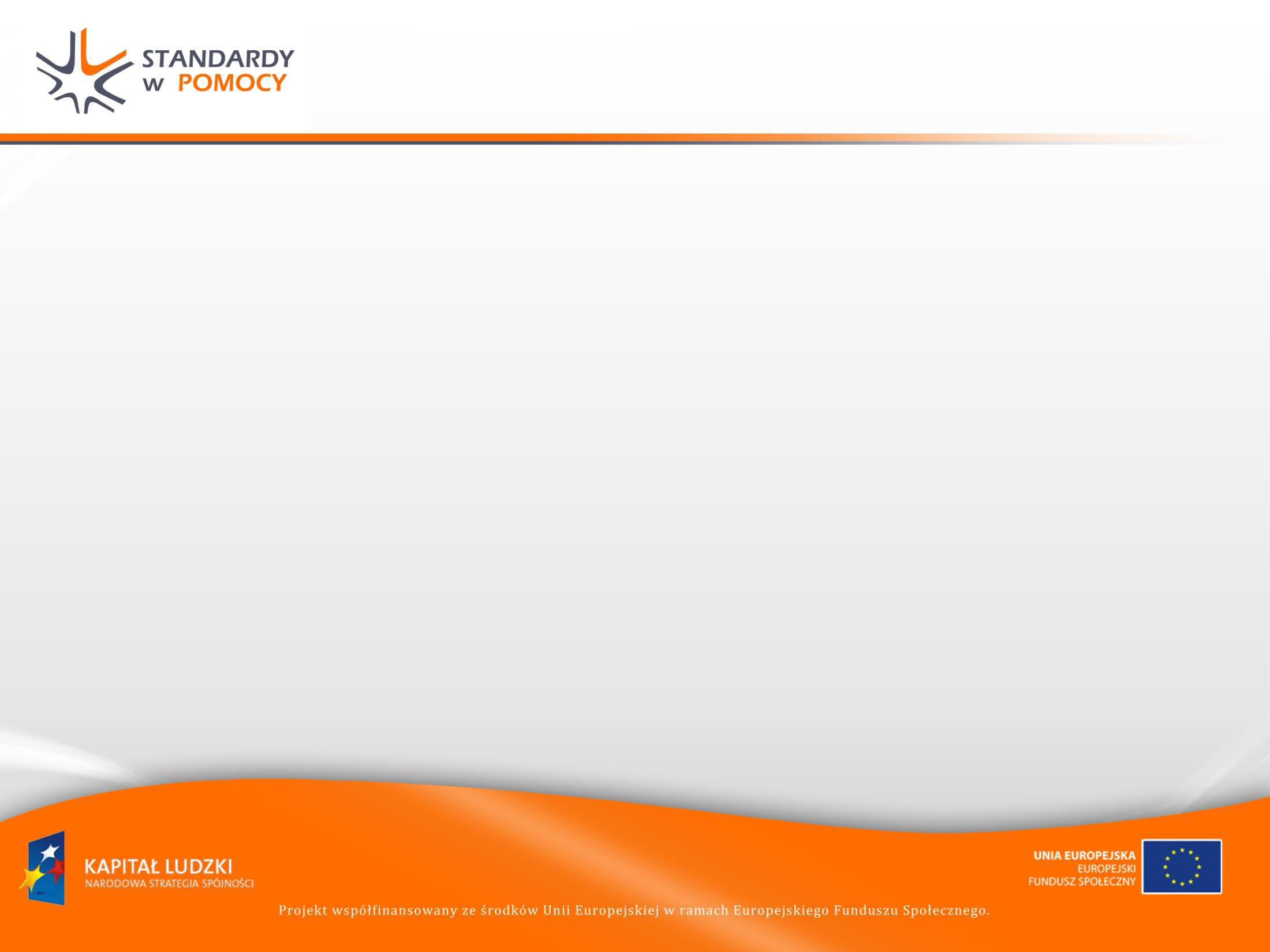 Identyfikacja profilu Klienta
2. kompetencje komunikacyjne - aktywność w min. 1/3/5 obszarach:
czytanie książek i prasy, 
oglądanie telewizji,
słuchanie radia,
korzystanie z komputera / internetu,
spotykanie się z przyjaciółmi / znajomymi,
uczęszczanie do kina/teatru/klubu,
udział w grupie samopomocowej/organizacji pozarządowej/ aktywność wolontaryjna,
samodzielne załatwianie spraw w urzędach/bankach,
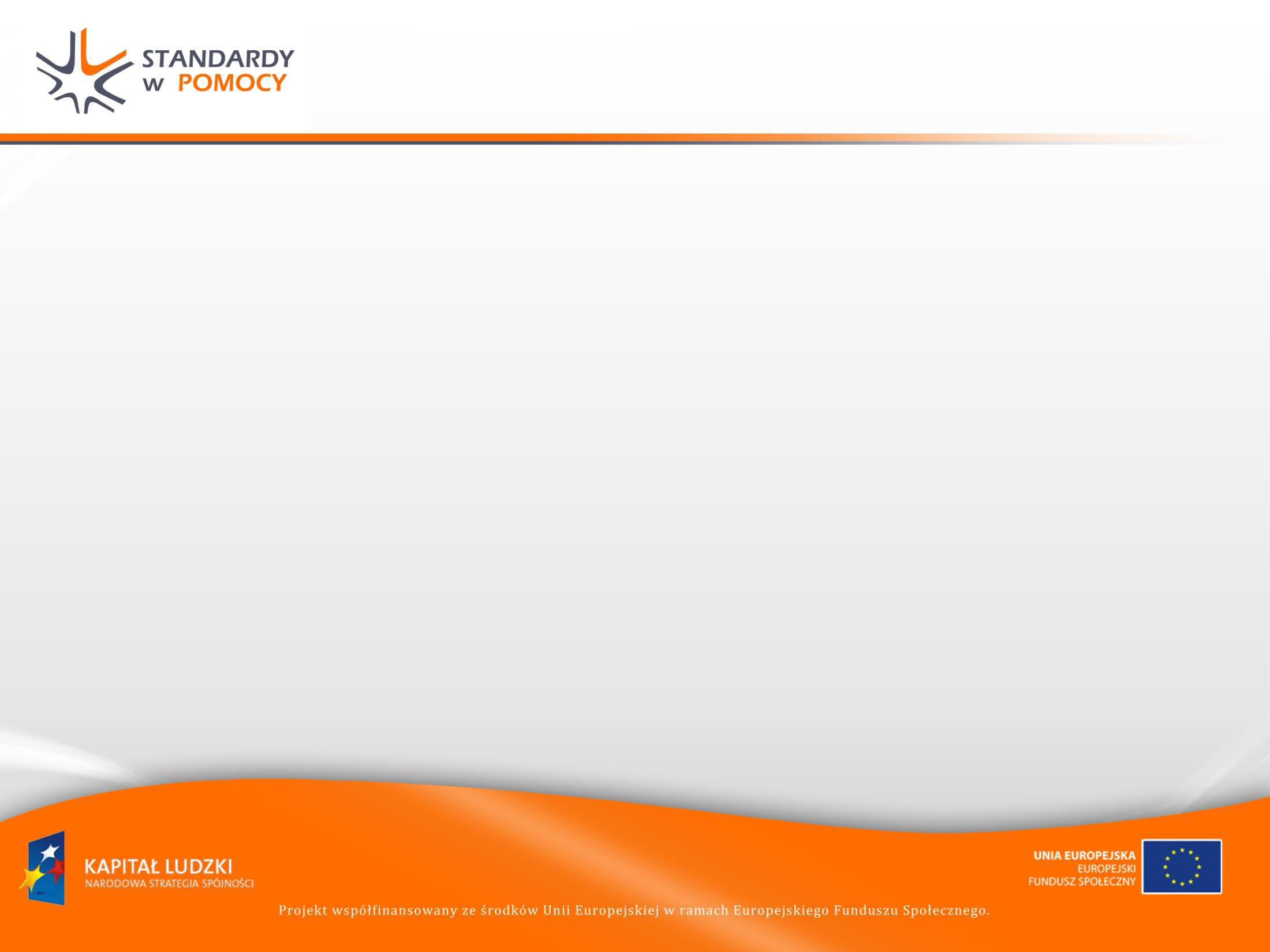 Identyfikacja profilu Klienta
3. sytuacja materialna klienta - poziom dochodu:
wyższy od średniej płacy krajowej,
niższy od średniej płacy krajowej, ale wyższy od kryterium dochodowego udzielania świadczeń z pomocy społecznej,
niższy lub równy kryterium dochodowemu udzielania świadczeń z pomocy społecznej.

Identyfikacja profilu Klienta jest jednym z elementów diagnozy. Narzędziem może być „Karta informacyjna osoby starszej”.
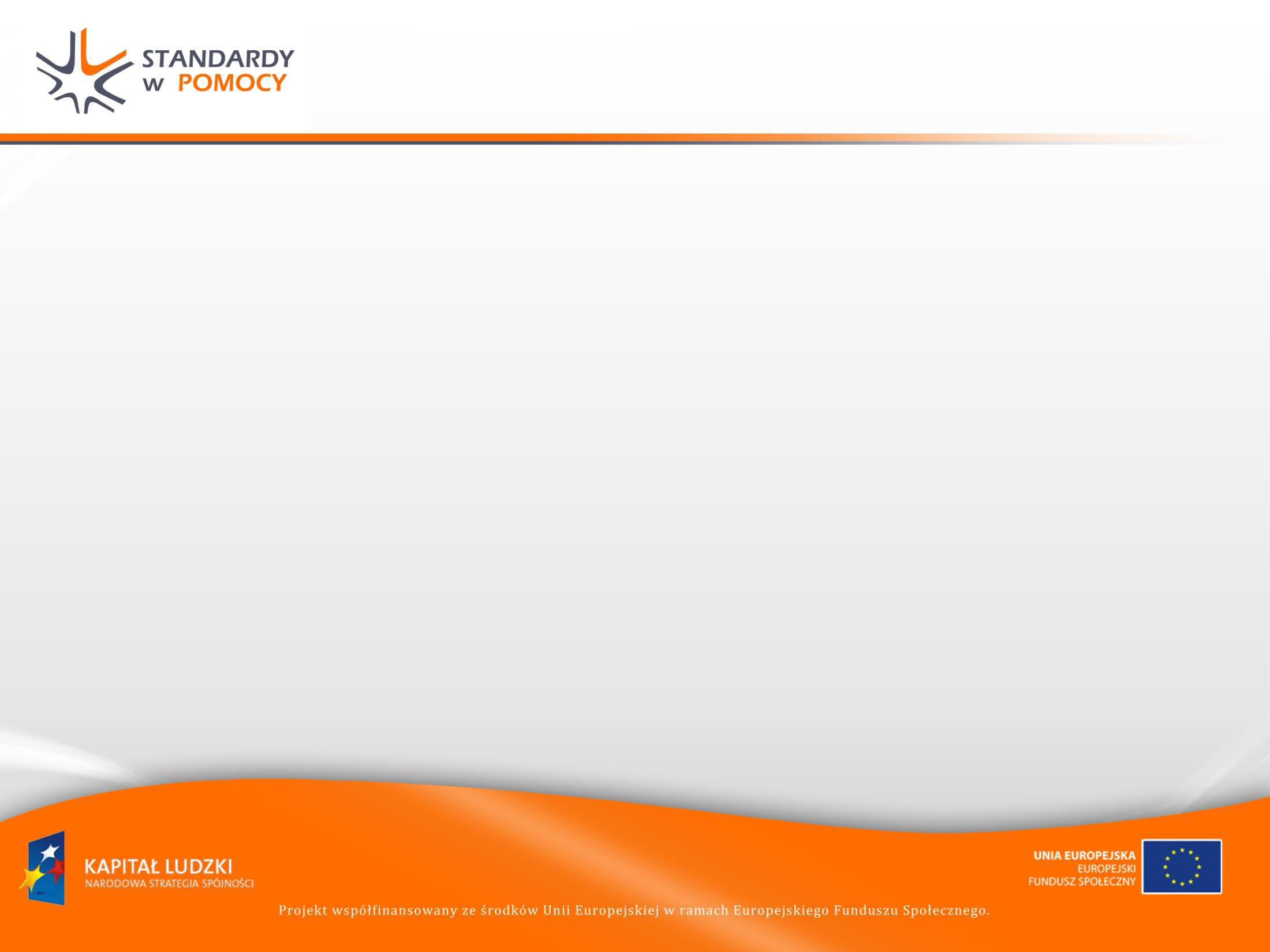 Pakiet usług dla osób starszych
Usługi informacyjne
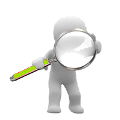 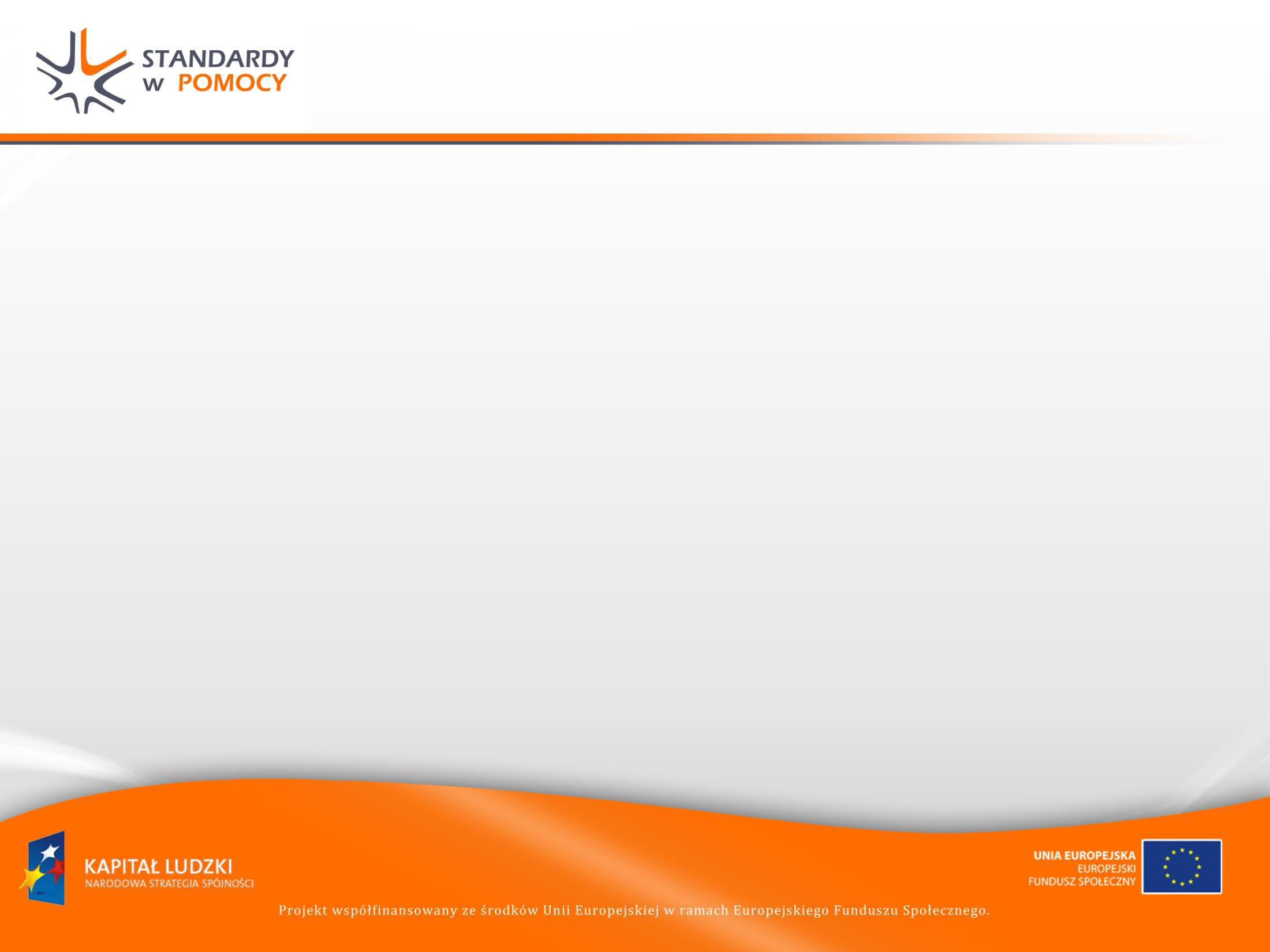 Wybrane usługi
Praca socjalna
1. Diagnoza 
identyfikacja profilu Klienta, 
zidentyfikowanie przyczyn trudnej sytuacji, problemu/ów oraz ustalenie ich priorytetowości,
zdefiniowanie możliwości i zasobów Klienta oraz jego otoczenia, a także ograniczeń i barier istotnych dla rozwiązania problemu/ów,
2. Opracowanie planu pracy
zdefiniowanie celu głównego i celów szczegółowych pracy w określonym przedziale czasu oraz indykatorów zmiany,
dookreślenie metod, działań, czynności, czasu i rytmu pracy i rezultatów,
3. Realizacja planu pracy
4. Okresowa ocena rezultatów i weryfikacja planu działania
5. Ewaluacja
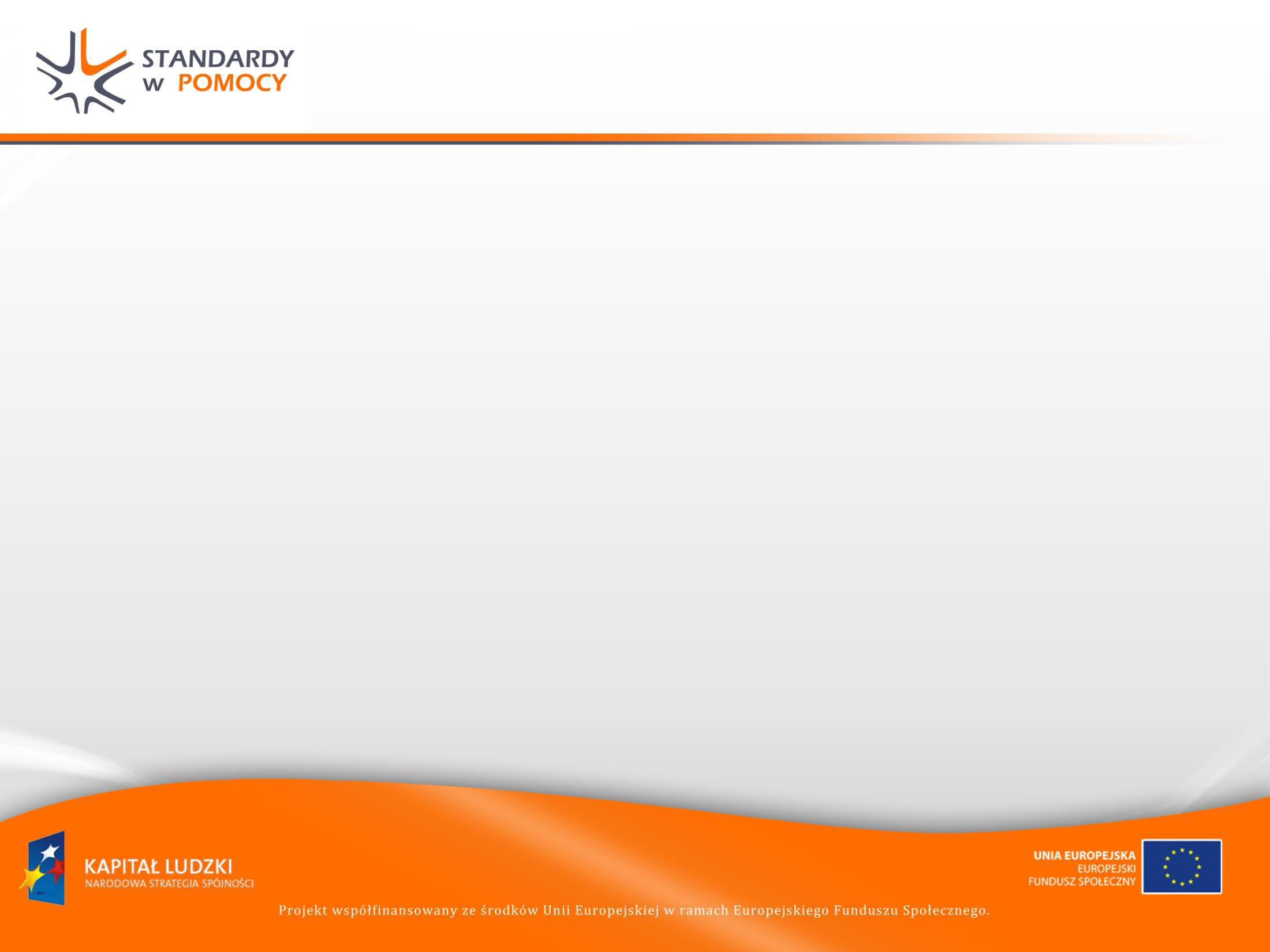 Wybrane usługi
Usługi bytowe
1. Usługi mieszkaniowe - zapewnienie schronienia, mieszkanie chronione,
ośrodek wsparcia z miejscami całodobowego pobytu, rodzinny dom pomocy, dom pomocy społecznej
2. Dostosowanie warunków mieszkaniowych do potrzeb - adaptacja/ likwidacja barier, pomoc rzeczowa
3. Usługi żywieniowe - dostarczanie posiłków lub produktów żywnościowych, posiłki w jops
4. Niezbędne ubranie
5. Sprawienie pogrzebu
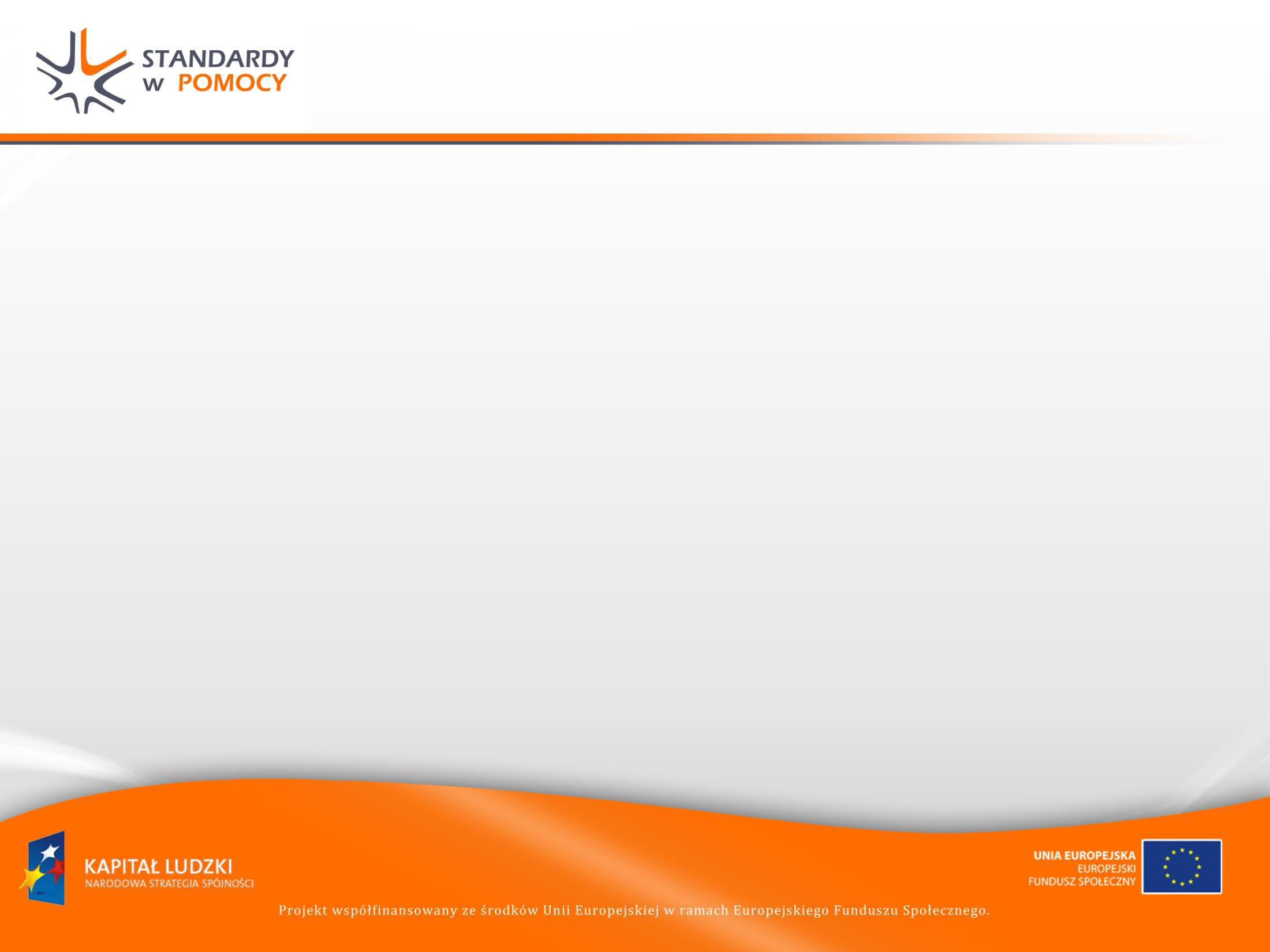 Wybrane usługi
Usługi opiekuńcze
1. UO w miejscu zamieszkania
2. UO w ośrodkach wsparcia dziennego pobytu
3. UO w całodobowych formach opieki
4. Specjalistyczne UO w miejscu zamieszkania
5. Specjalistyczne UO w ośrodkach wsparcia
6. Specjalistyczne UO w DPS dla osób w nim niezamieszkujących
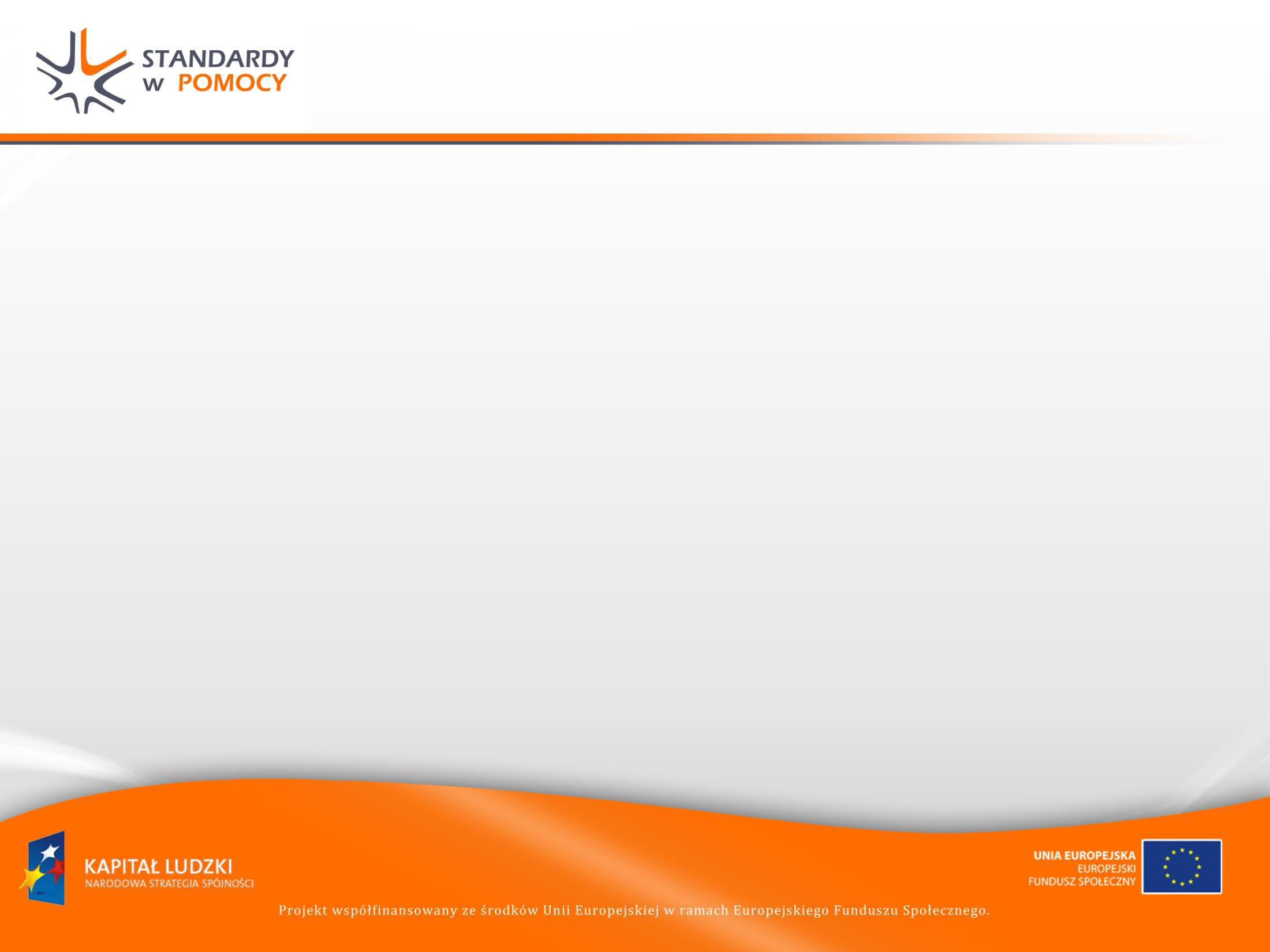 Wybrane usługi
Usługi wspomagające
1. Usługi zdrowotne i rehabilitacyjne - zapewnienie dostępu do usług geriatrycznych i do rehabilitacji zdrowotnej, świadczenie usług rehabilitacyjnych, wypożyczanie sprzętu rehabilitacyjnego przedmiotów ortopedycznych i środków pomocniczych, zajęcia usprawniające
2. Poradnictwo, w tym specjalistyczne
3. Usługi edukacyjne 
4. Rzecznictwo
5. Mediacje
6. Terapia indywidualna i rodzinna
Standard usług opiekuńczych dla osób starszych świadczonych w miejscu zamieszkania
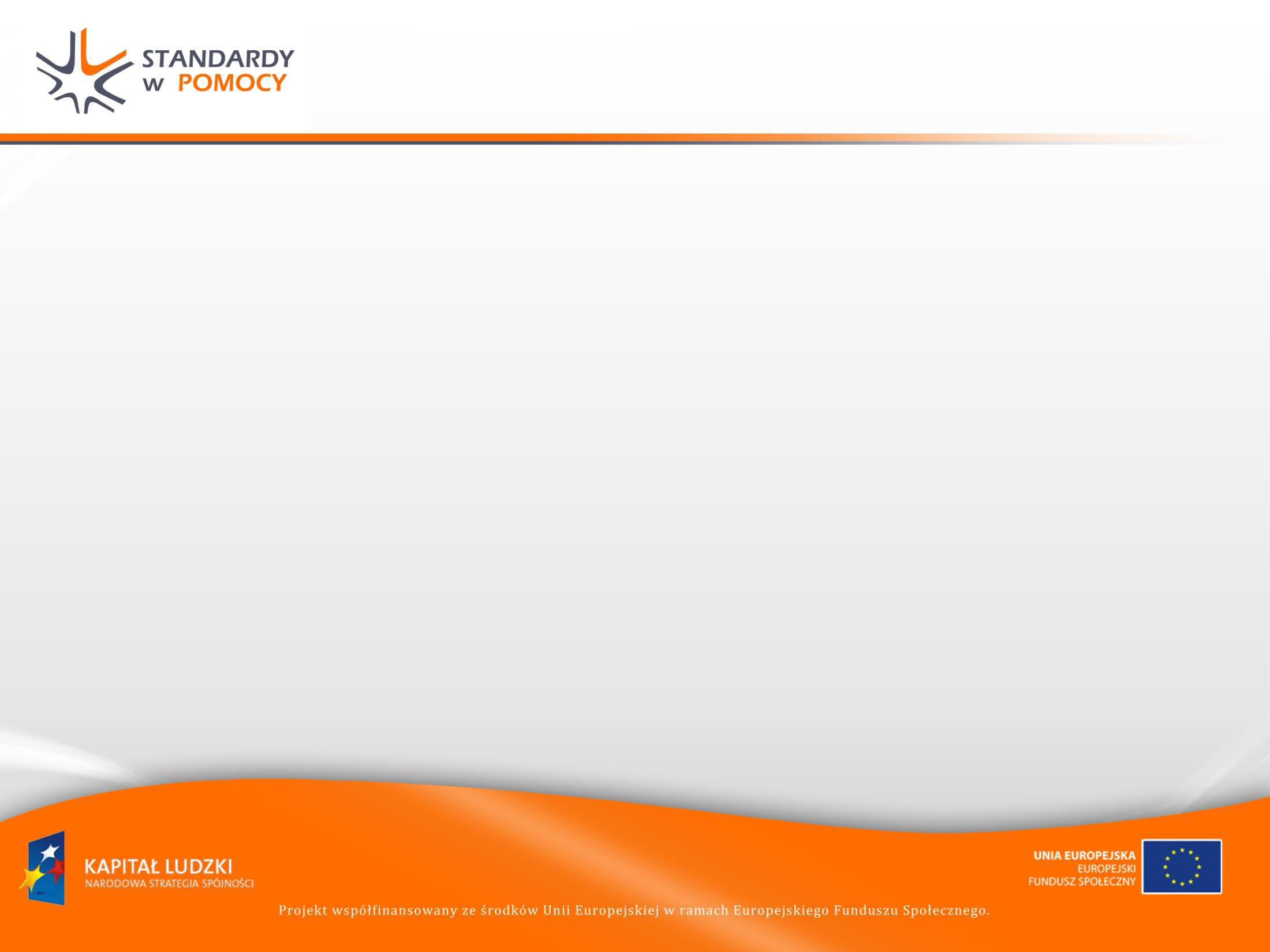 Standard usług opiekuńczych
Struktura dokumentu:

 Usługi opiekuńcze jako przedmiot standaryzacji
 Zakres usług opiekuńczych (przestrzenny, podmiotowy, rzeczowy)
 Proponowane narzędzia
 Warunki realizacji usługi 
 Monitoring i ewaluacja
 Typowe problemy związane z realizacja usługi
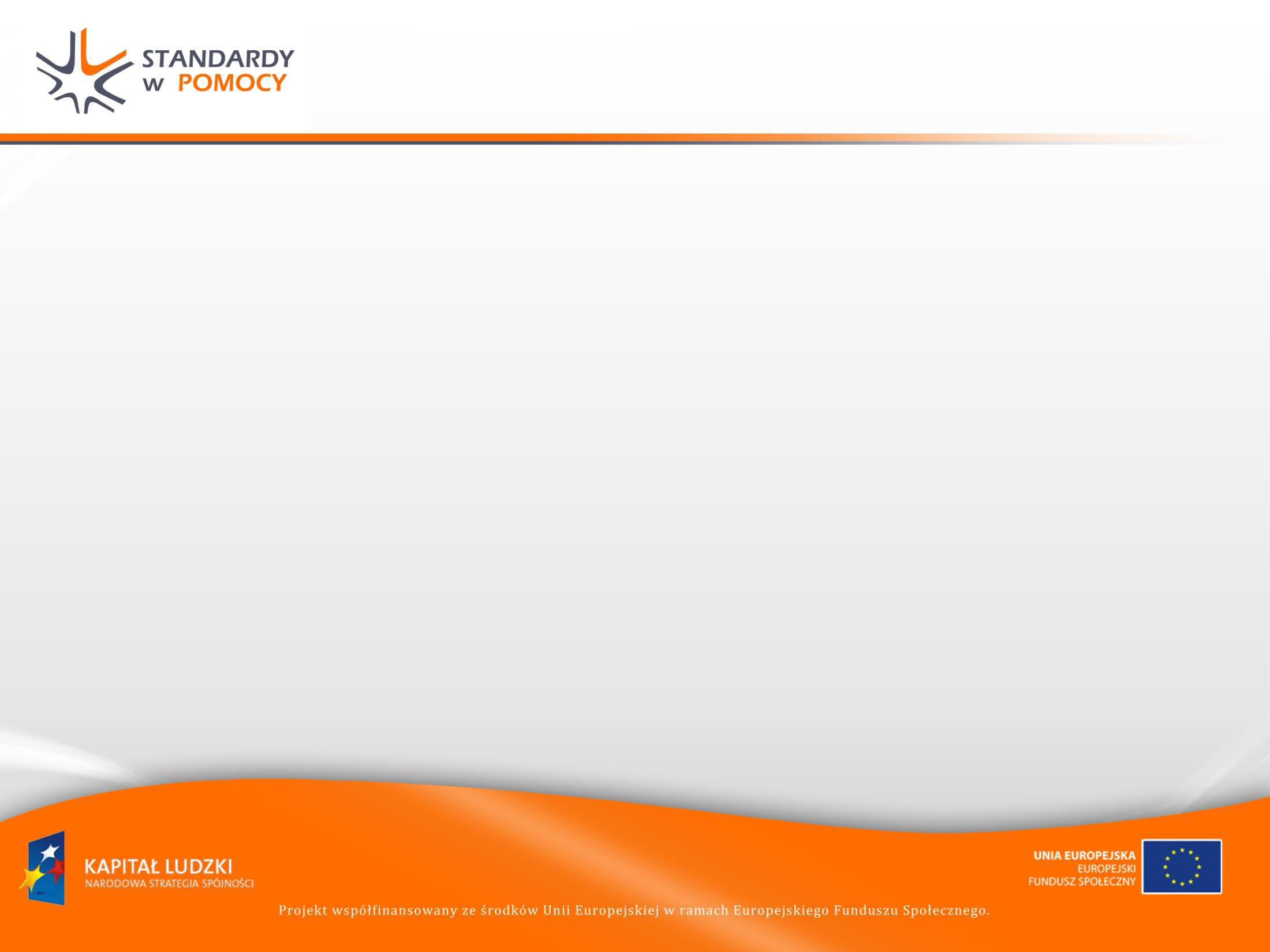 Standard usług opiekuńczych
Usługi opiekuńcze jako przedmiot standaryzacji
Definicja
UO to świadczenie niepieniężne z pomocy społecznej, obejmujące pomoc w zaspokajaniu codziennych potrzeb życiowych, opiekę higieniczną, zaleconą przez lekarza pielęgnację oraz, w miarę możliwości, zapewnienie kontaktów z otoczeniem osobie starszej, która w  tym zakresie wymaga pomocy innych osób, a jest jej pozbawiona.


Cel UO - umożliwienie osobie starszej korzystającej z usług dalszego (jak najdłuższego) funkcjonowania w swoim dotychczasowym środowisku, mimo doświadczanych ograniczeń w samodzielnym zaspokajaniu podstawowych i niezbędnych potrzeb oraz barier w integracji ze środowiskiem.
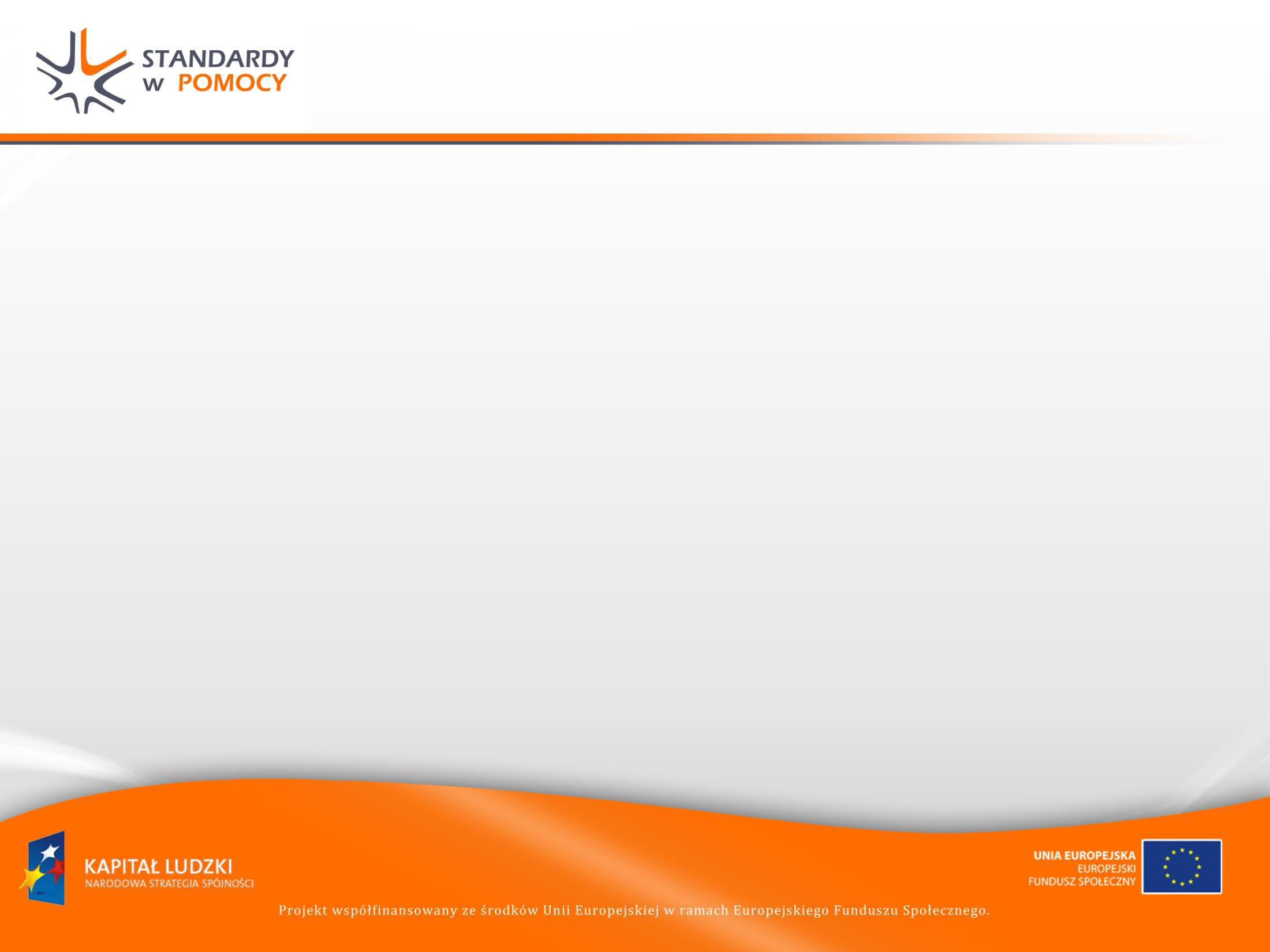 Standard usług opiekuńczych
Usługi opiekuńcze jako przedmiot standaryzacji
Rezultaty
Zachowanie (mimo postępującego procesu starzenia) lub podniesienie jakości życia osoby starszej



Zasady świadczenia UO
partycypacja osoby starszej w wykonywaniu poszczególnych czynności wchodzących w zakres usług (charakter wspierająco - aktywizujący, ale nie wyręczający),
ścisła współpraca z najbliższym otoczeniem osoby starszej (zgodnie z zasadą pomocniczości).
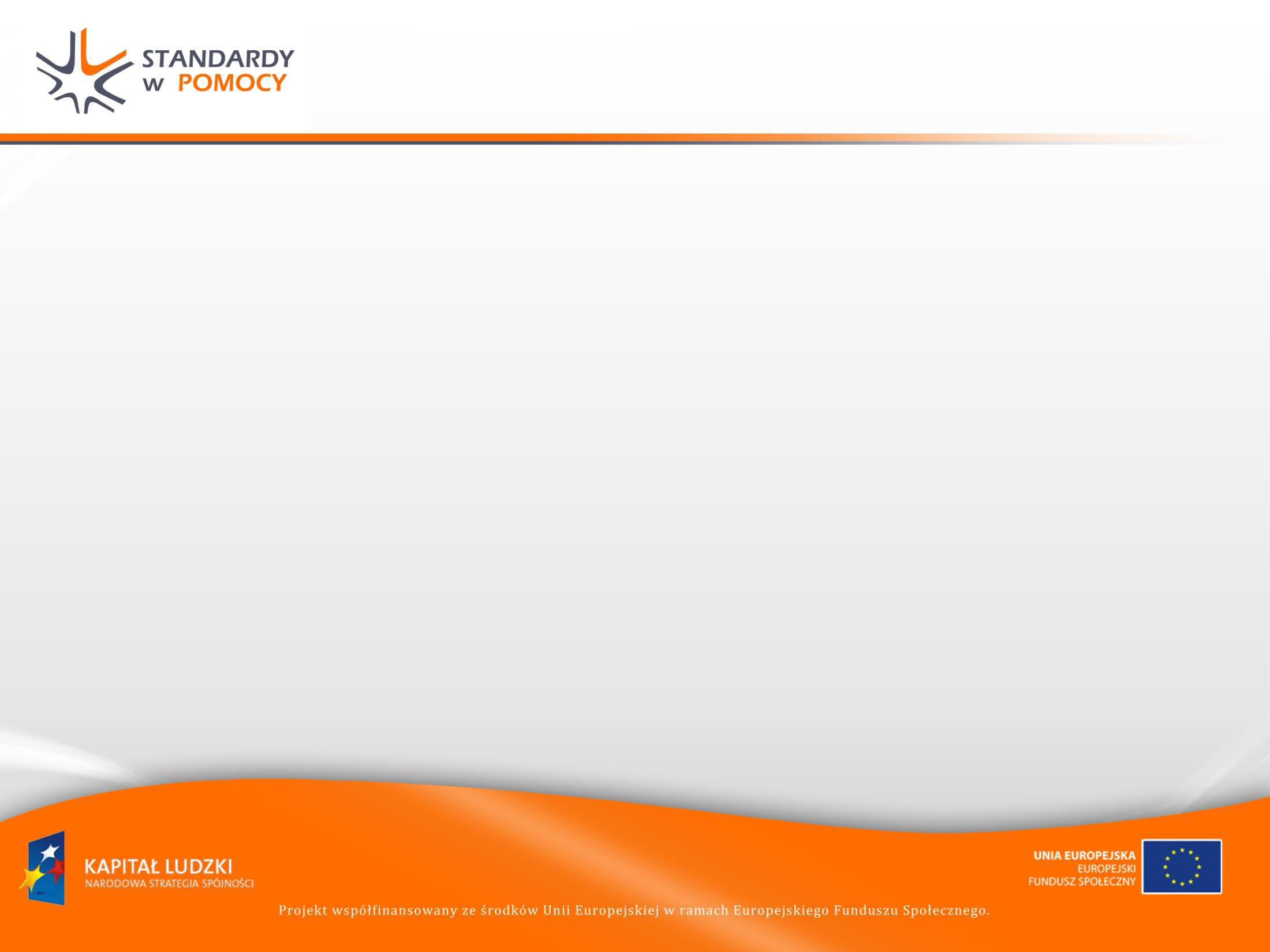 Standard usług opiekuńczych
Zakres usług opiekuńczych
Zakres przestrzenny
UO są organizowane i świadczone przez gminę na jej terenie. Realizacja usług odbywa się w miejscu zamieszkania osoby starszej (ew. w miejscu czasowego pobytu) i w jej najbliższym otoczeniu.


Zakres podmiotowy
Wsparcie w formie UO przysługuje starszej osobie samotnej, która wymaga pomocy innych osób, a jest jej pozbawiona mimo wykorzystania własnych uprawnień, zasobów i możliwości.
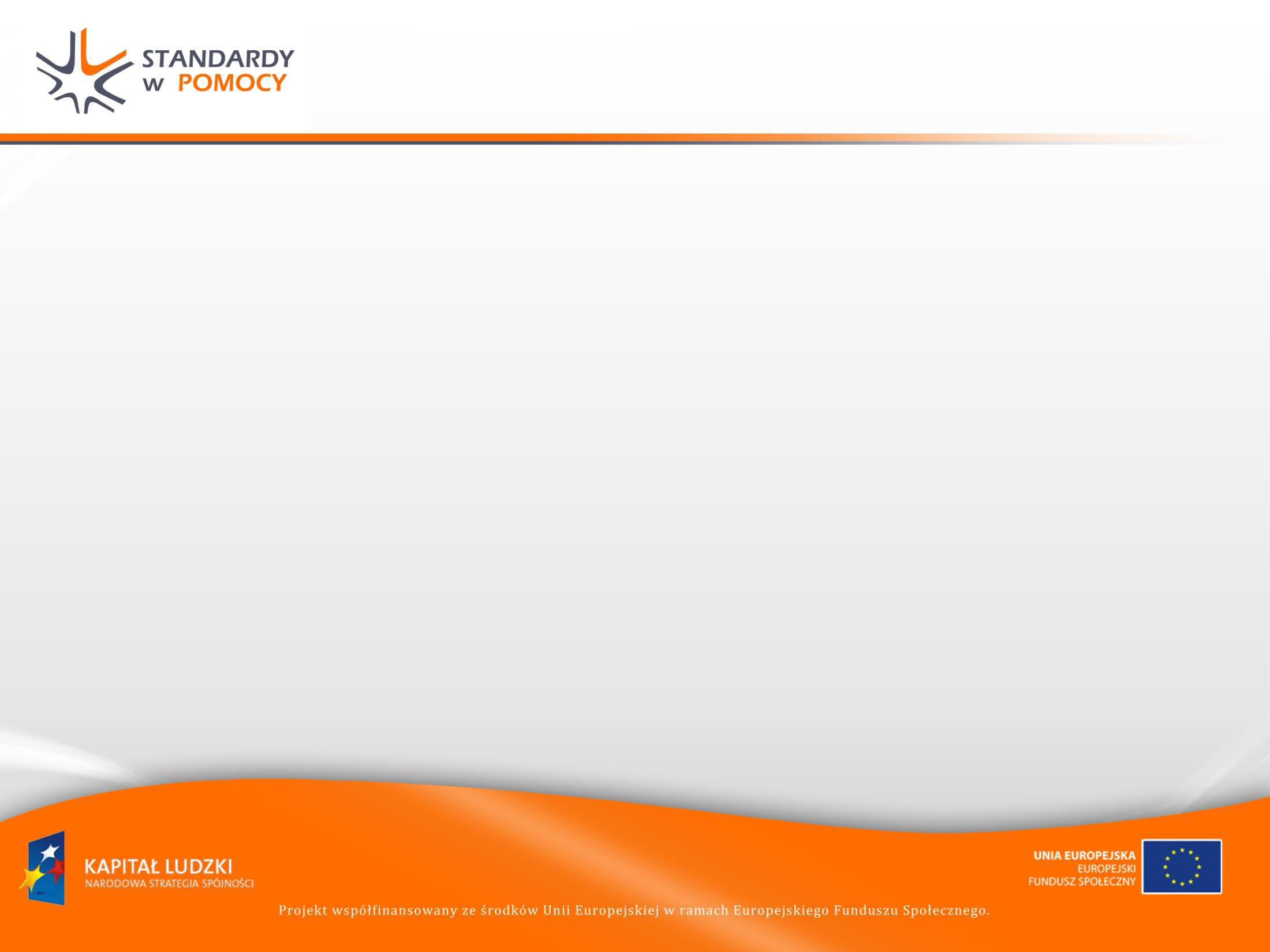 Standard usług opiekuńczych
Zakres usług opiekuńczych
Wsparcie w formie UO może być również przyznane: 
starszej osobie samotnie gospodarującej, gdy wymaga pomocy innych osób, a wspólnie niezamieszkujący małżonek, wstępni, zstępni nie mogą takiej pomocy zapewnić, wykorzystując swe uprawnienia, zasoby i możliwości,
osobie starszej w rodzinie, gdy wymaga pomocy innych osób, a rodzina nie może zapewnić odpowiedniej pomocy z uzasadnionej przyczyny, wykorzystując swe uprawnienia, zasoby i możliwości.
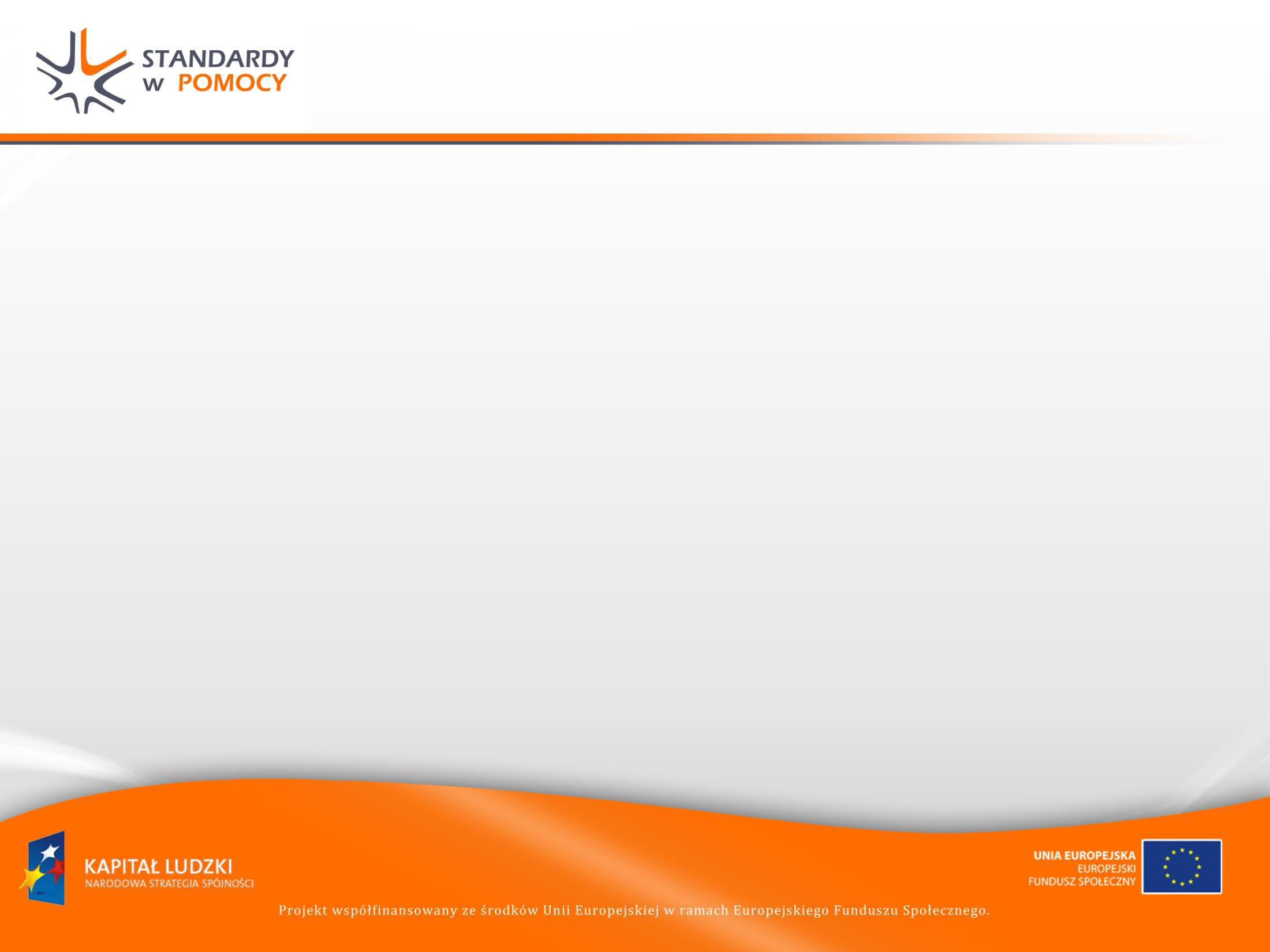 Standard usług opiekuńczych
Zakres usług opiekuńczych
Zakres rzeczowy
Ustalając indywidualny zakres usług ze wskazaniem konkretnych czynności, uwzględnia się w szczególności:
konieczność zaspokojenia niezbędnych potrzeb,
inne uzasadnione potrzeby osoby, odpowiadające celom i mieszczącesię w możliwościach pomocy społecznej, 
sytuację socjalno - bytową (w tym warunki mieszkaniowe) i rodzinną,
rodzaj schorzenia i sprawność fizyczną,
możliwości wykorzystania uprawnień i zasobów osoby starszej i jej otoczenia.
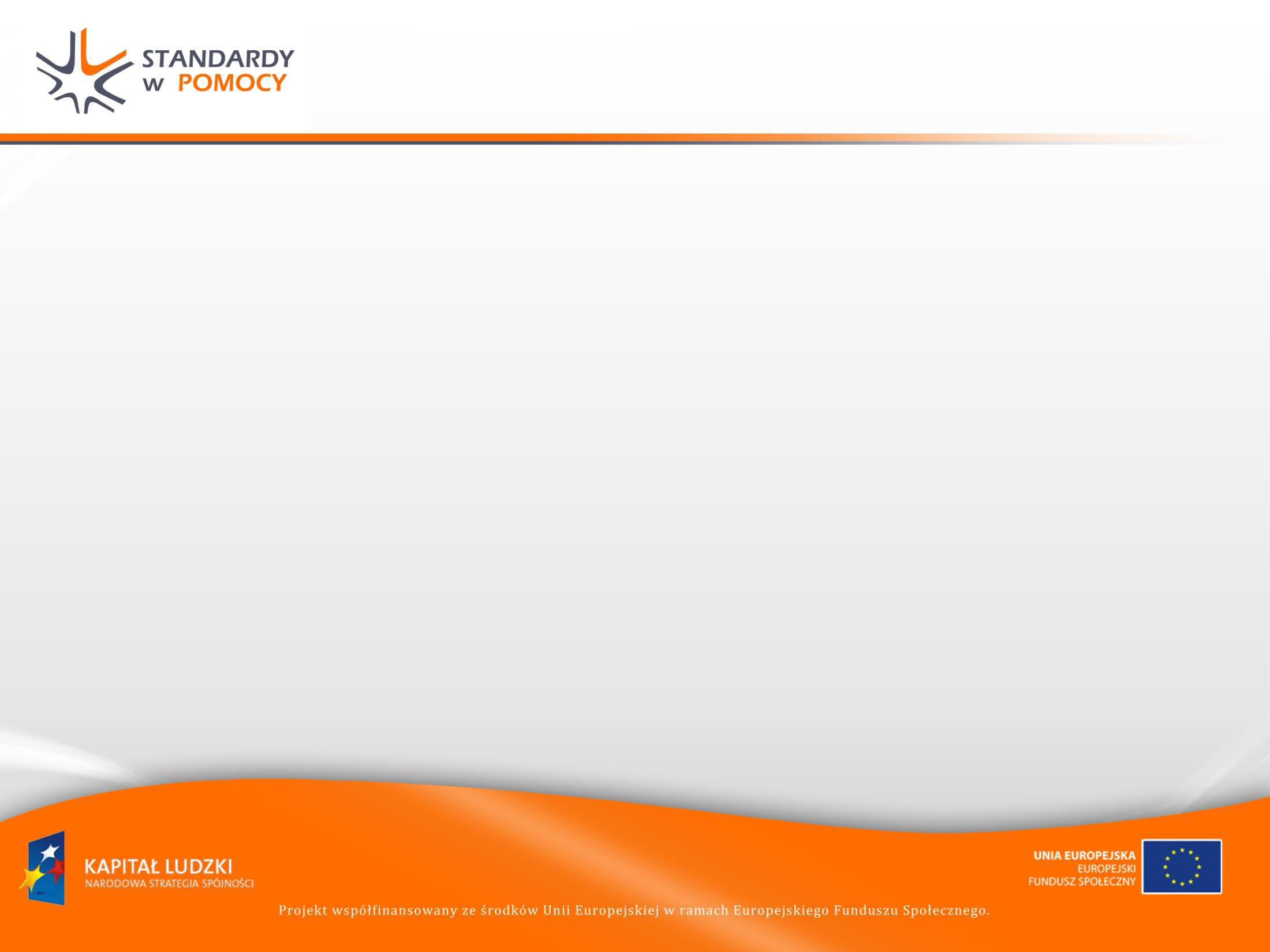 Standard usług opiekuńczych
Zakres usług opiekuńczych
Obowiązkowy zakres czynnościowy
Pomoc w zaspokajaniu codziennych potrzeb życiowych
1. Czynności żywieniowe
przygotowanie lub dostarczenie posiłków (w tym min. 1 gorącego) oraz produktów żywnościowych na pozostałą część dnia, z uwzględnieniem zalecanej diety i zachowaniem dbałości o higienę żywności
pomoc w spożywaniu posiłków lub karmienie osoby starszej, o ile wymaga tego jejstan zdrowia 
2. Czynności gospodarcze
przynoszenie opału, palenie w piecu
sprzątanie - utrzymywanie w czystości najbliższego otoczenia osoby starszej (z wyłączeniem ciężkich prac porządkowych), wynoszenie śmieci, utrzymywanie w bieżącej czystości sprzętu codziennego użytku- w tym urządzeń sanitarnych, mycie okien,
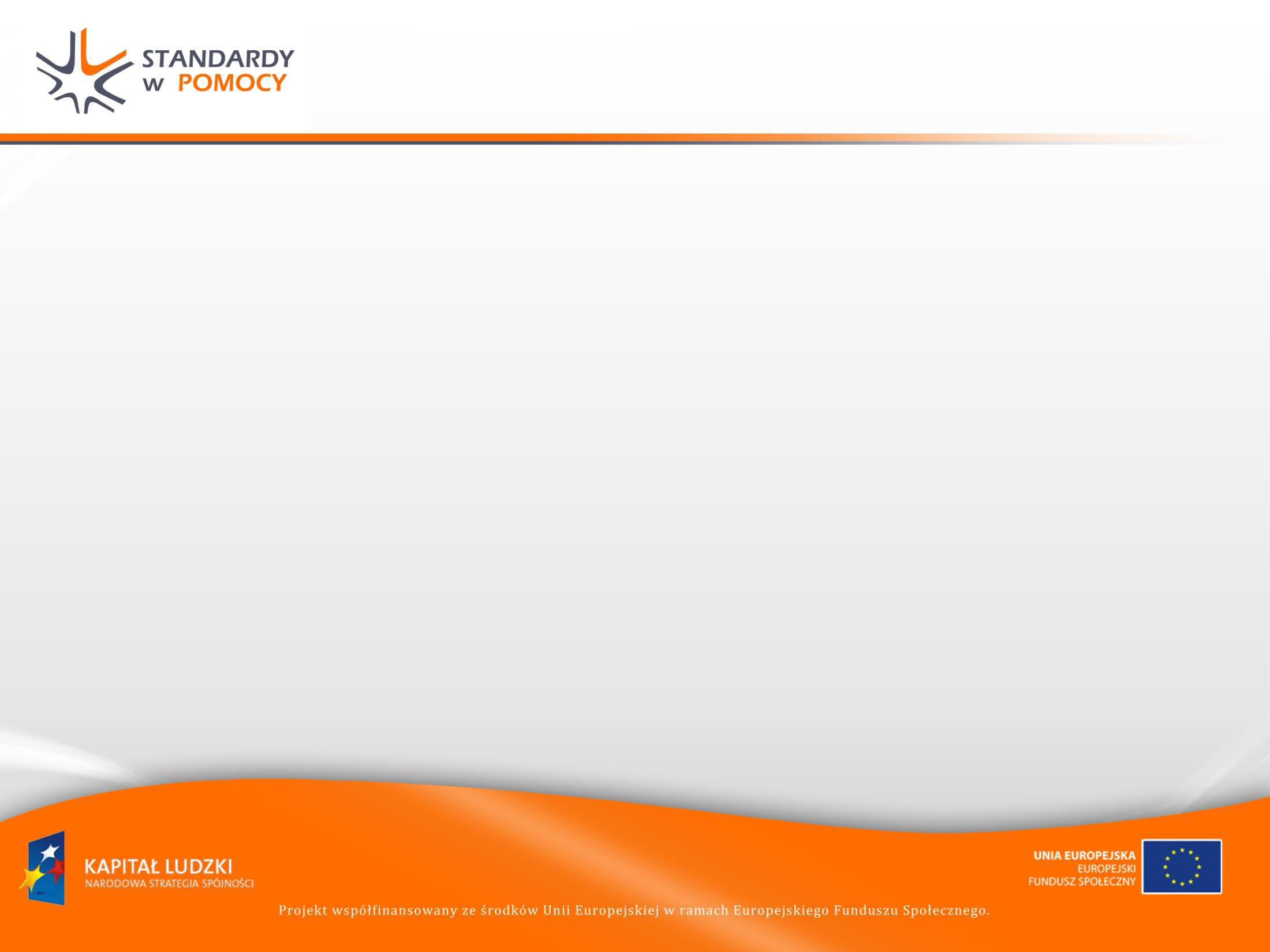 Standard usług opiekuńczych
Zakres usług opiekuńczych
2. Czynności gospodarcze - cd
utrzymywanie w czystości naczyń stołowych i kuchennych
utrzymywanie w czystości sprzętu pomocniczego ułatwiającego codzienne funkcjonowanie
robienie zakupów
pranie odzieży, bielizny pościelowej, niezbędne prasowanie lub zanoszenie i odbiór rzeczy z pralni

3. Czynności organizacyjne
ustalanie wizyt lekarskich i towarzyszenie w nich, jeżeli zachodzi taka potrzeba
realizacja recept lekarskich
załatwianie spraw urzędowych lub towarzyszenie podczas wizyt w urzędach lub innych instytucjach i organizacjach 
pomoc w regulowaniu opłat (na życzenie)
pomoc w organizacji czasu wolnego
zgłaszanie do naprawy urządzeń i instalacji domowych
4. Inne czynności wynikające z uzasadnionych indywidualnych potrzeb
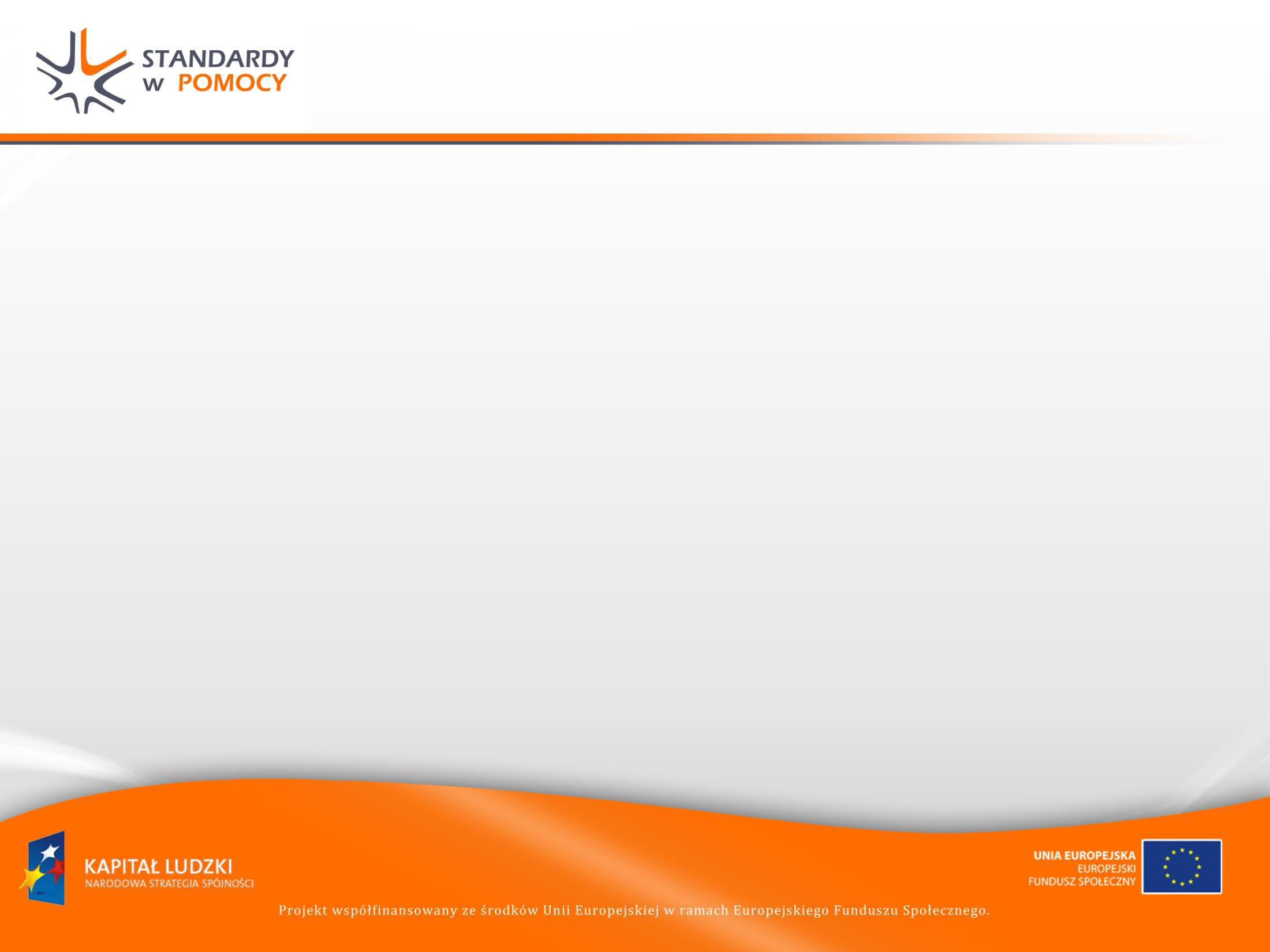 Standard usług opiekuńczych
Zakres usług opiekuńczych
II. Opieka higieniczna
1. Czynności higieniczne
utrzymanie higieny - mycie ciała, mycie głowy, kąpiel; 
czesanie; obcinanie paznokci; golenie
pomoc w załatwianiu potrzeb fizjologicznych
układanie osoby chorej w łóżku i pomoc przy zmianie pozycji
zapobieganie powstaniu odleżyn lub odparzeń
zmiana pieluchomajtek
czyszczenie protez zębowych
2. Zmiana bielizny osobistej i pościelowej
3. Słanie łóżka
4. Inne czynności wynikające z  uzasadnionych indywidualnych potrzeb
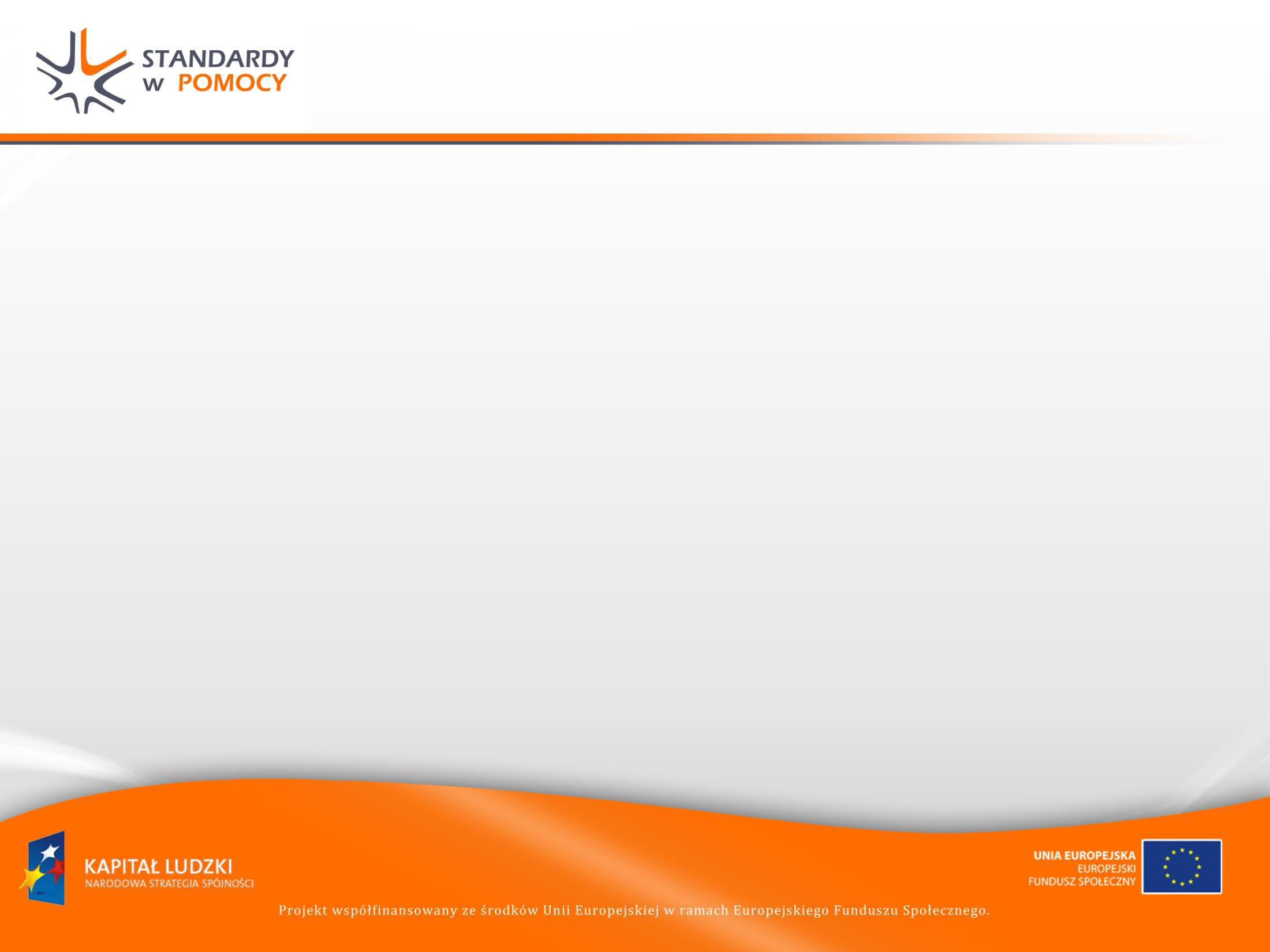 Standard usług opiekuńczych
Zakres usług opiekuńczych
III. Pielęgnacja zalecona przez lekarza
1. Czynności pielęgnacyjne
oklepywanie 
stosowanie okładów i kompresów 
zmiana opatrunków
2. Podawanie leków drogą doustną, doodbytniczą, wziewną (inhalacje) lub przez skórę (wcieranie)
3. Mierzenie temperatury, ciśnienia, poziomu cukru itp.
4. Inne czynności wynikające z  uzasadnionych indywidualnych zaleceń lekarskich, uzupełniające w stosunku do pielęgniarskiej opieki środowiskowej
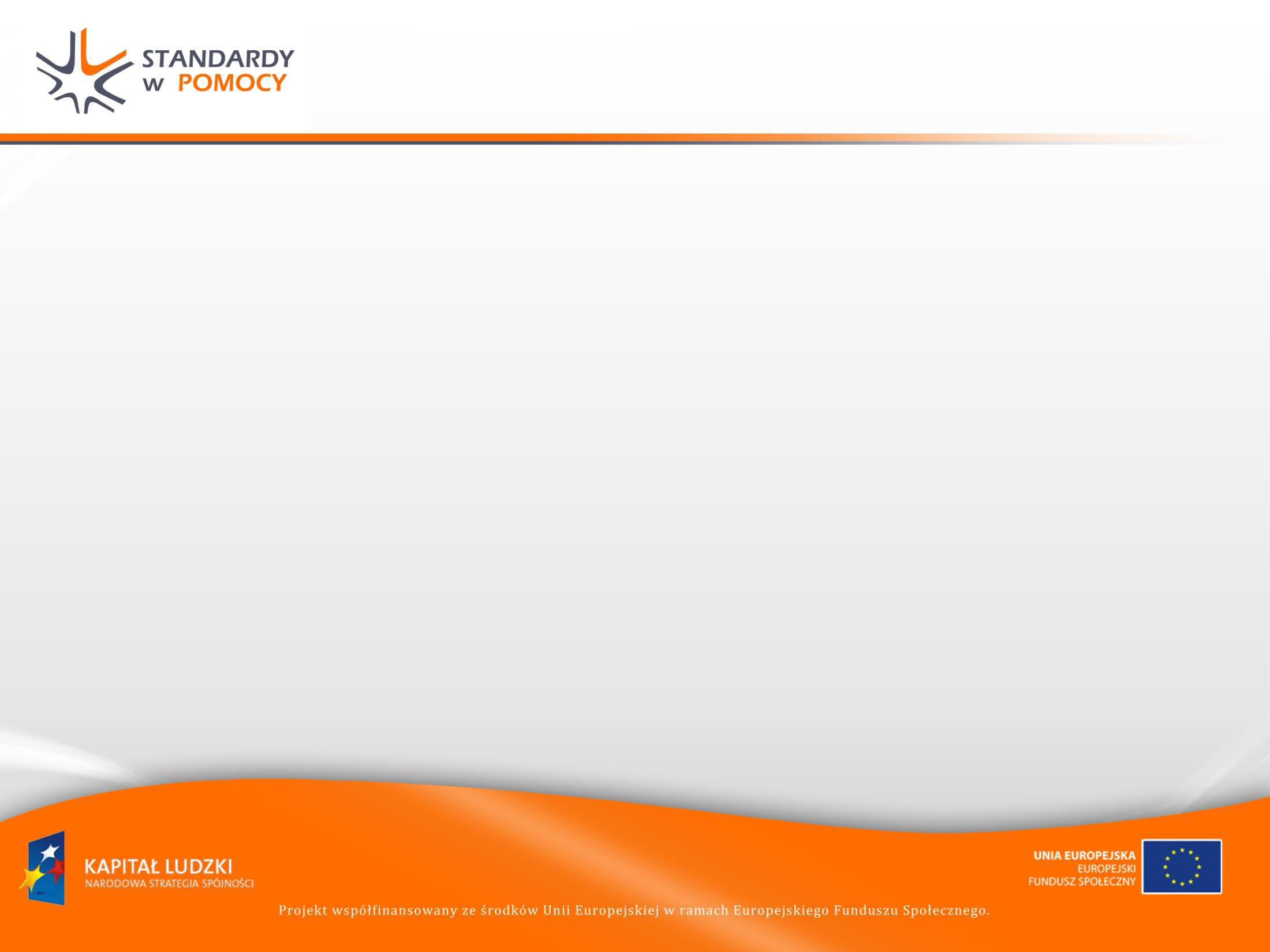 Standard usług opiekuńczych
Zakres usług opiekuńczych
IV. Zapewnienie kontaktów z otoczeniem

Inicjowanie, ułatwianie kontaktu z rodziną i środowiskiem lokalnym
Organizacja wyjść z mieszkania
Pomoc w zaspokajaniu potrzeb duchowych, w tym religijnych
Pomoc w zaspokojeniu potrzeb kulturalno- sportowo- rekreacyjnych
Inne czynności wynikające z uzasadnionych indywidualnych potrzeb osoby starszej

Czas wykonywania poszczególnych czynności jest zróżnicowany w zależności od stanu psychofizycznego osoby, warunków lokalowych i niezbędnego wyposażenia mieszkania, liczby osób zaangażowanych w realizację usługi.
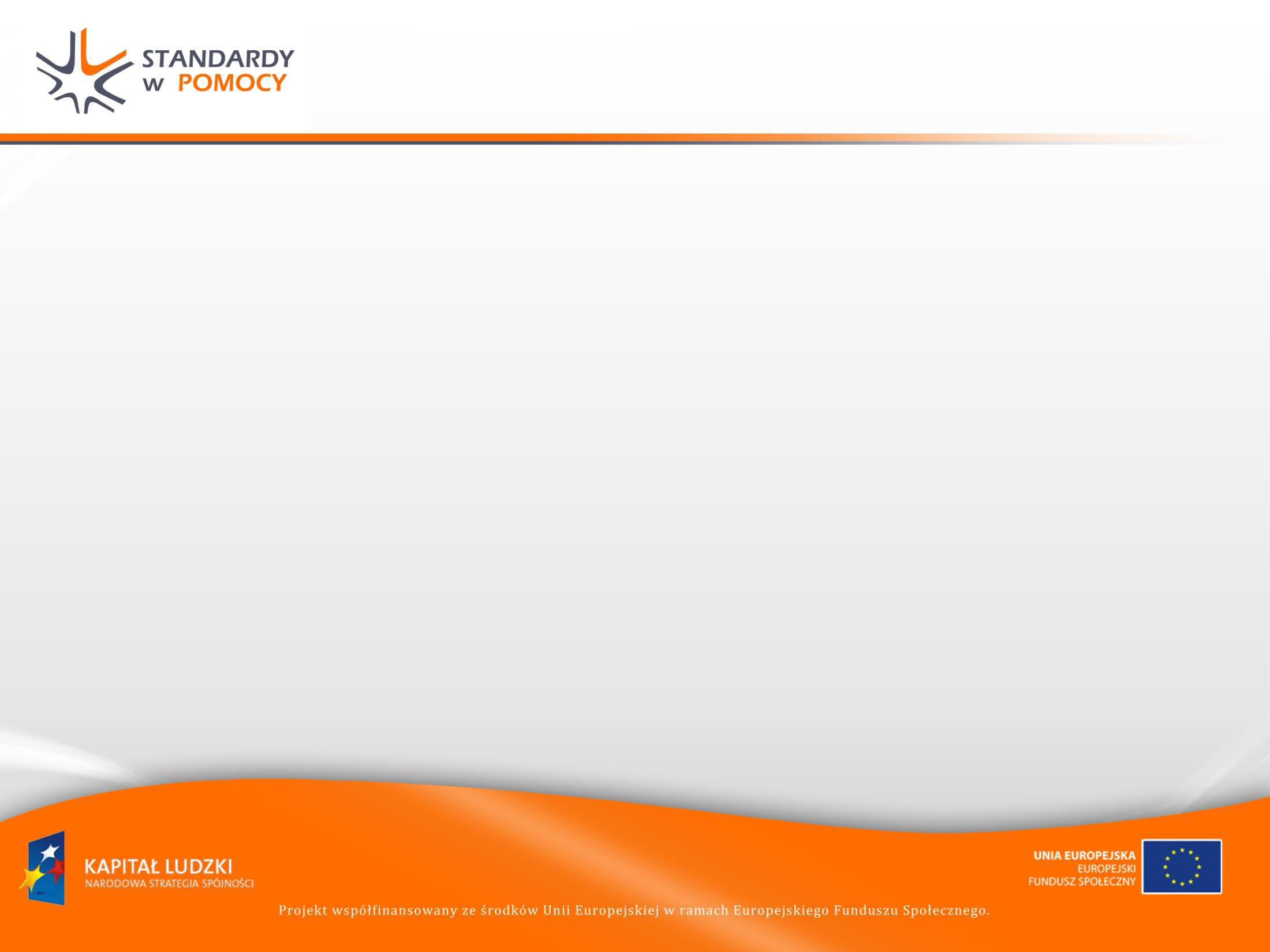 Standard usług opiekuńczych
Zakres usług opiekuńczych
Przykładowe czynności w wersji optymalnej 

Utrzymanie w czystości otoczenia, w tym ciężkie prace porządkowe (np. trzepanie dywanów, mycie glazury, mycie klatki schodowej, mycie lamp i żyrandoli, sprzątanie przynależnych pomieszczeń użytkowych, ogródków) 
Transport specjalistyczny, np. dojazd na wizytę lekarską
Usługi fryzjerskie, manicure i pedicure, usługi kosmetyczne
Zabiegi relaksujące
Organizacja czasu wolnego
Towarzyszenie osobie starszej (np. wspólne wyjścia do teatru, kina, wyjazdy)
Opieka nad zwierzętami domowymi
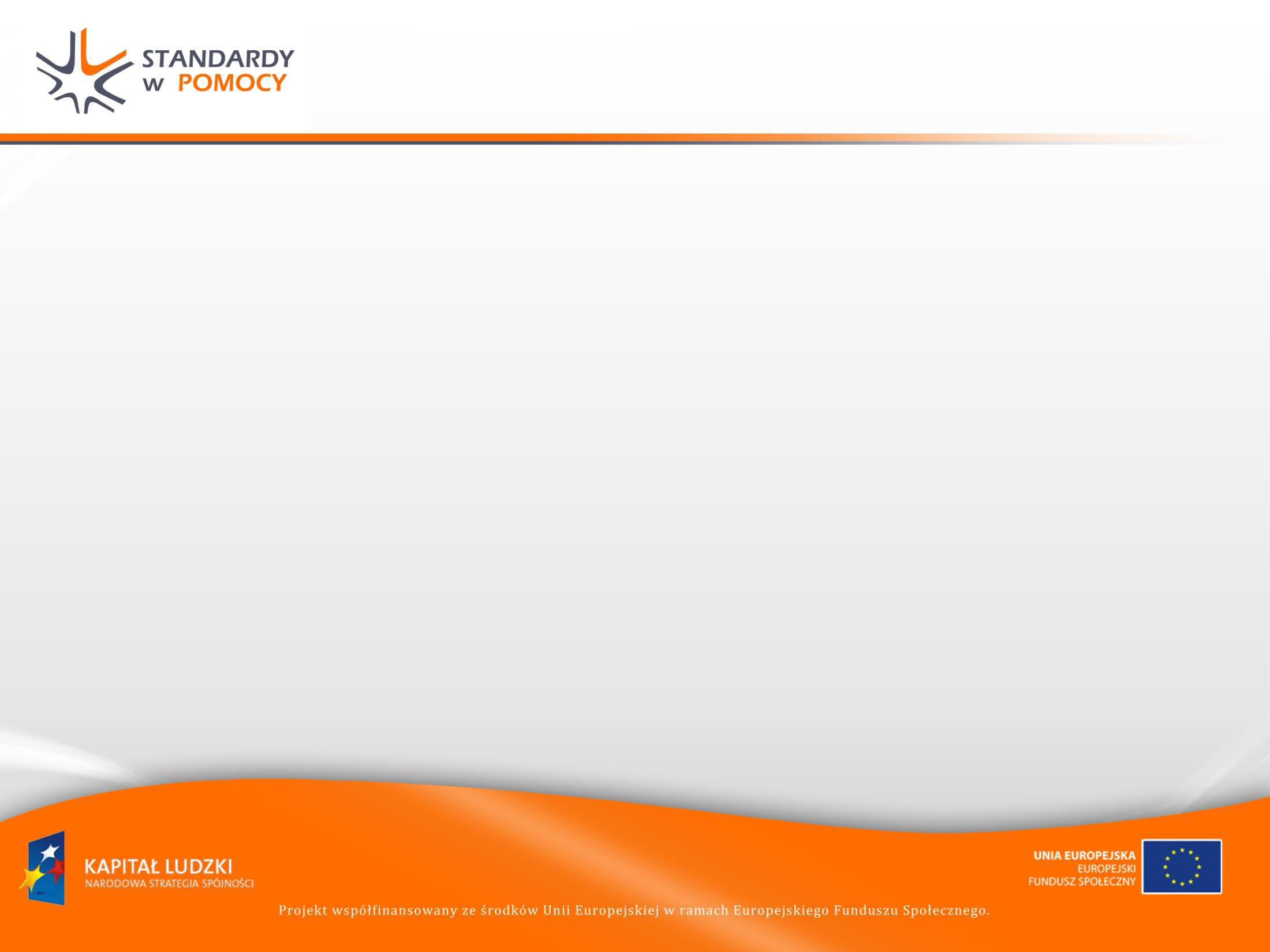 Standard usług opiekuńczych
Proponowane narzędzia
Narzędzia podstawowe - wywiad środowiskowy, kontrakt socjalny

Propozycje narzędzi 

    w fazie diagnozy i przyznania usług
Zaświadczenie lekarskie
Indywidualny zakres usług
    w fazie realizacji usług
Harmonogram świadczenia usług opiekuńczych
Karta pracy osoby świadczącej usługi
Dziennik czynności opiekuńczych
    w fazie monitoringu i ewaluacji
Formularz oceny realizacji usług opiekuńczych 
Ankieta monitorująca
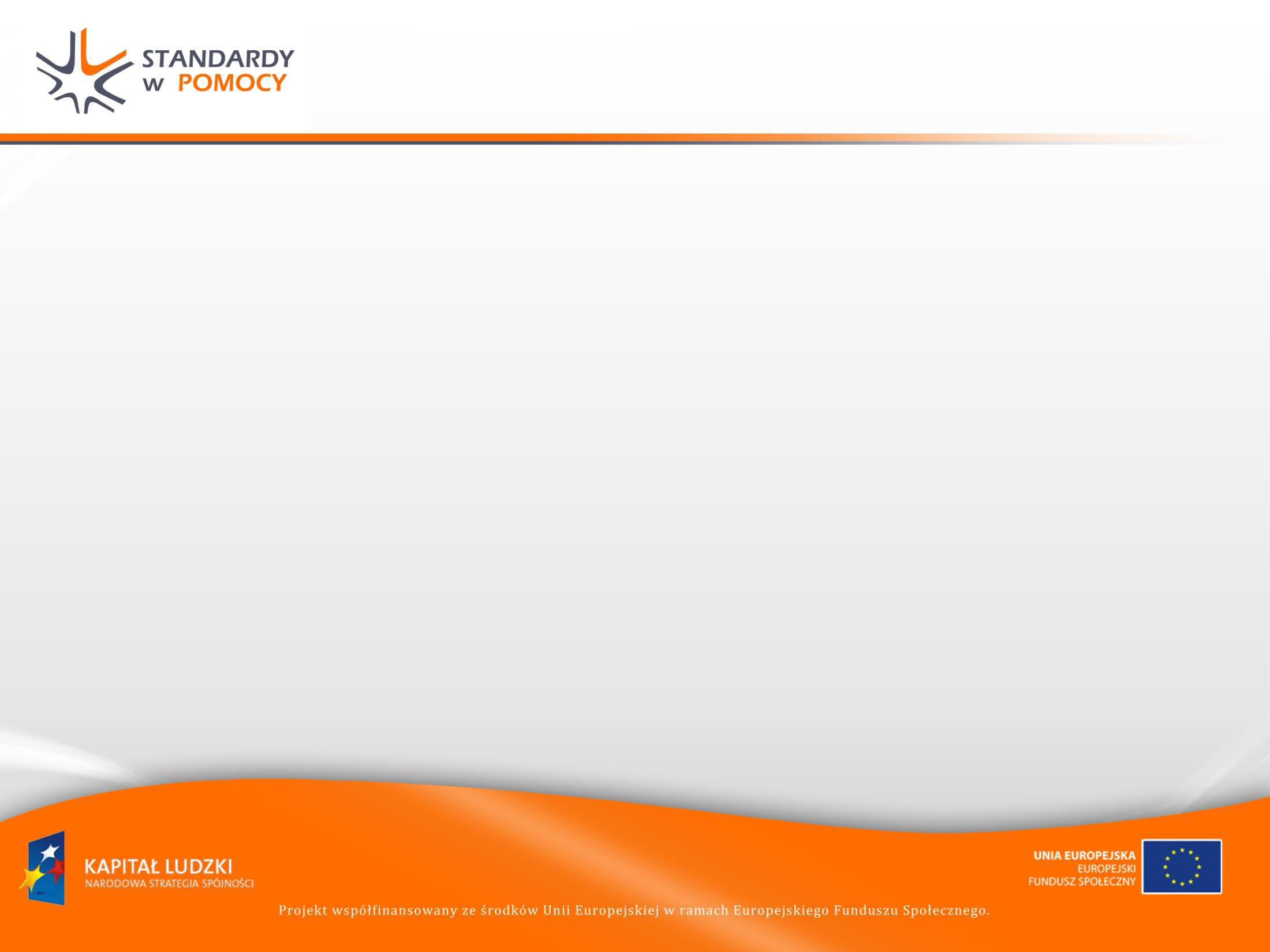 Standard usług opiekuńczych
Warunki realizacji usługi
Warunki materialne

(1)  Stan sanitarny lokalu umożliwiający świadczenie usług
(2)  Wyposażenie niezbędne do wykonania zleconych czynności opiekuńczych, w szczególności:
podstawowe sprzęty gospodarstwa domowego
miska, myjka, ręczniki, rękawiczki, środki czystości i przybory toaletowe 
środki kosmetyczne, materiały higieniczne, preparaty pielęgnacyjne
niezbędne środki pomocnicze, w tym pieluchomajtki, wkładki urologiczne, podkłady zabezpieczające pościel i łóżko (wg potrzeb)

Standard optymalny - przedmioty/sprzęt wspomagający lub ułatwiający wykonywanie czynności oraz zwiększający bezpieczeństwo osoby korzystającej z usług, jak i je świadczącej (wg potrzeb)
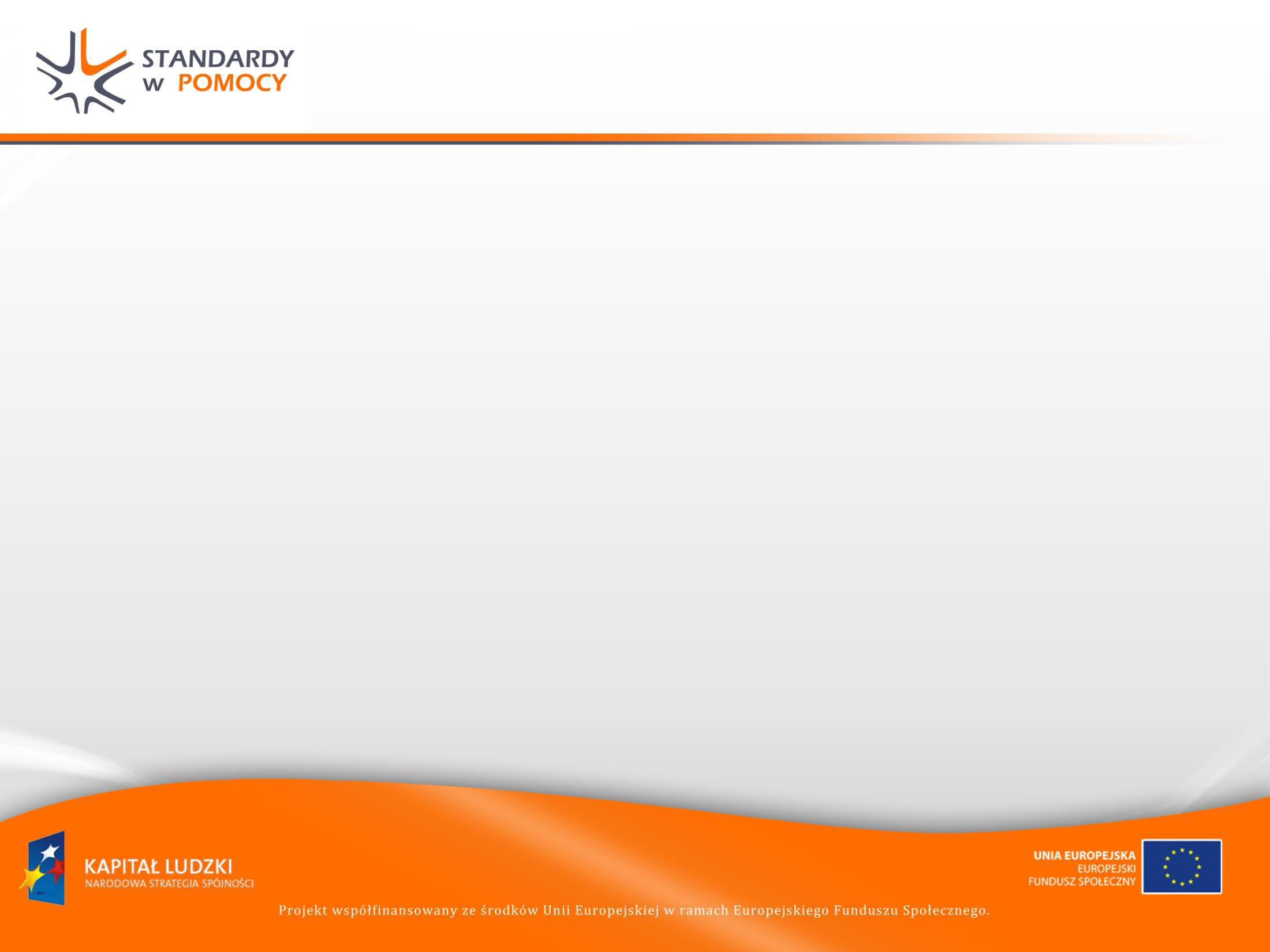 Standard usług opiekuńczych
Warunki realizacji usługi
Wymogi wobec podmiotu realizującego usługi

zapewnienie świadczenia usług w wymiarze i zakresie określonym przez OPS
zapewnienie nieprzerwanego i właściwego pod względem jakości procesu świadczenia usług, przez 7 dni w tygodniu, w godzinach ustalonych przez OPS
zapewnienie kadry do świadczenia usług opiekuńczych, spełniającej określone wymogi co do kwalifikacji, predyspozycji i wieku
zapoznanie kadry świadczącej usługi (w formie pisemnej) z zakresem obowiązków
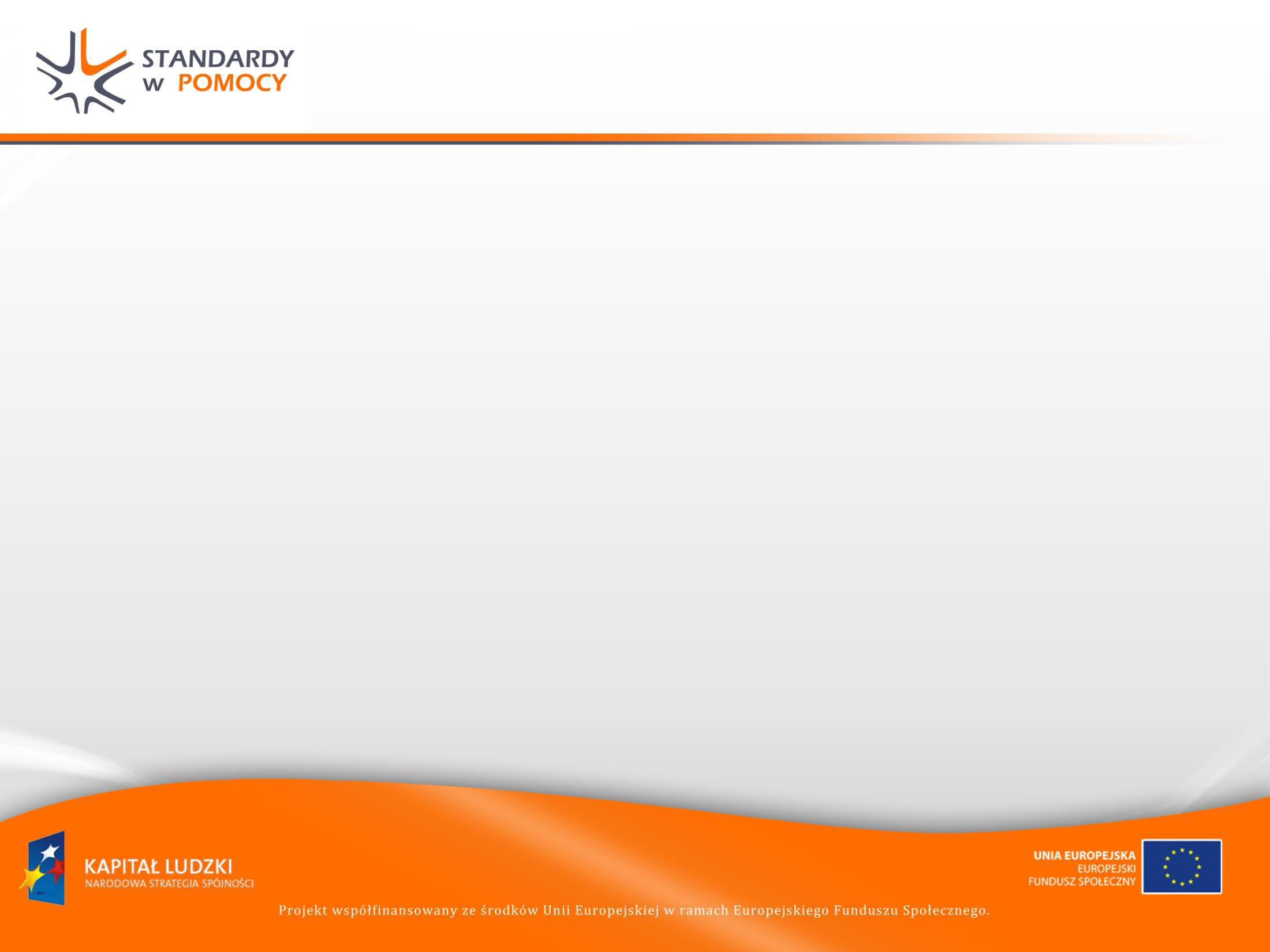 Standard usług opiekuńczych
Warunki realizacji usługi
Wymogi wobec podmiotu realizującego usługi - cd

zapewnienie kadrze świadczącej usługi opiekuńcze:
odpowiednich warunków pracy, w tym: zabezpieczenia odzieży ochronnej, rękawiczek jednorazowych i środków higienicznych do mycia rąk (zamiennie: ekwiwalent), zabezpieczenia zwrotu kosztów za przejazdy związane z wykonywaniem obowiązków służbowych, ryczałtu za te przejazdy lub środka transportu, zabezpieczenia możliwości kontaktu telefonicznego i pokrycia kosztów usług telekomunikacyjnych związanych z wykonywaniem obowiązków służbowych (zamiennie: ryczałt, ekwiwalent),
dostępu do informacji na temat zagrożeń i ryzyk związanych z wykonywaniem pracy,
warunków do ustawicznego doskonalenia poprzez dostęp do różnorodnych materiałów edukacyjnych oraz ofert edukacyjnych,
systematycznych szkoleń uaktualniających oraz podnoszących wiedzę i umiejętności,
superwizji i doradztwa metodycznego,
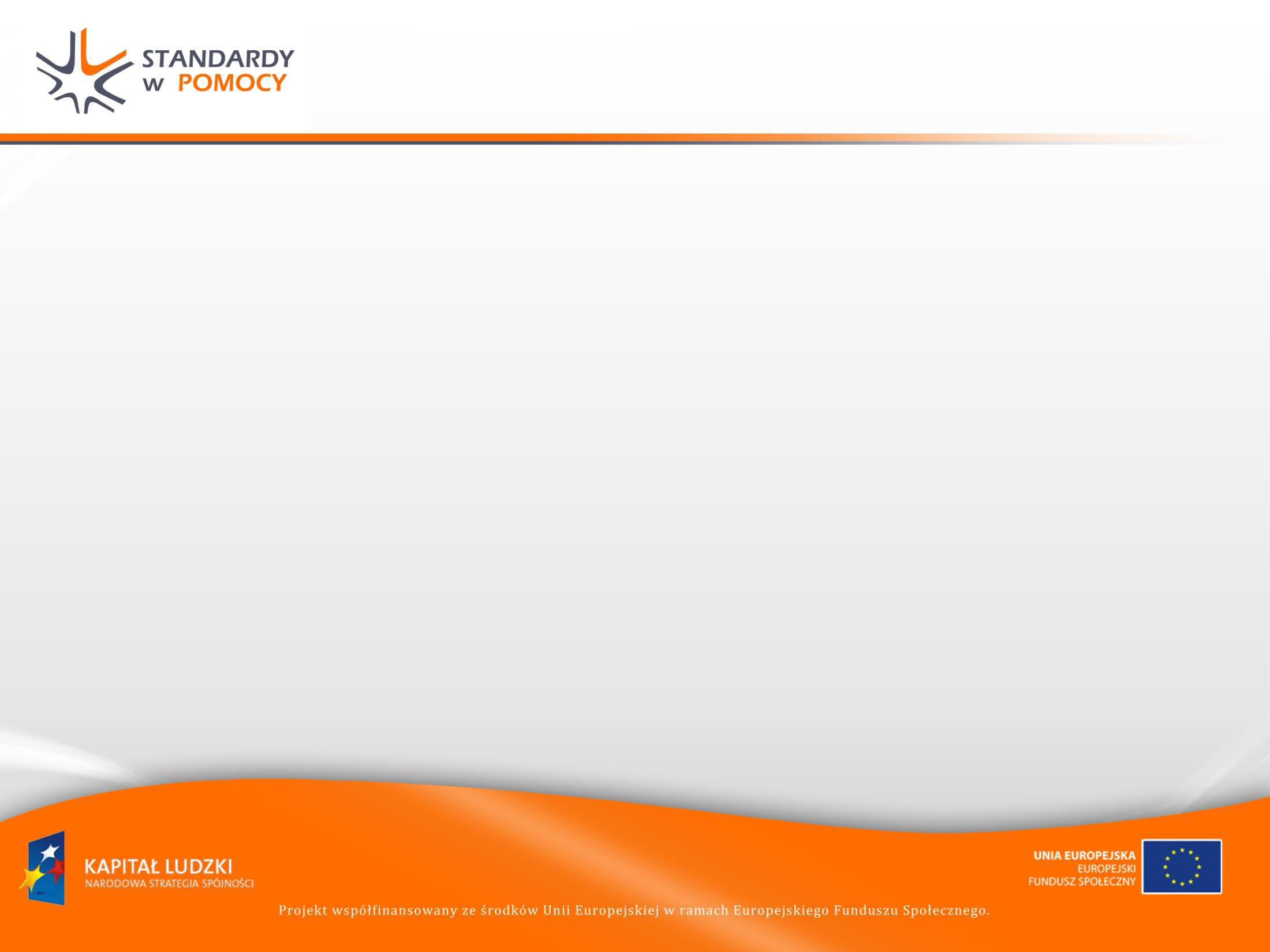 Standard usług opiekuńczych
Warunki realizacji usługi
Wymogi wobec podmiotu realizującego usługi - cd

wyposażenie kadry świadczącej usługi w identyfikatory lub legitymacje służbowe uprawniające do obsługi spraw osoby starszej objętej usługami poza kolejnością w przychodniach lekarskich, aptekach i na poczcie
zapewnienie możliwości kontaktu telefonicznego (wariant obowiązkowy: w godzinach realizacji usług, wariant optymalny: całodobowo)
dokumentowanie procesu świadczenia usług opiekuńczych
regularne monitorowanie jakości świadczonych usług
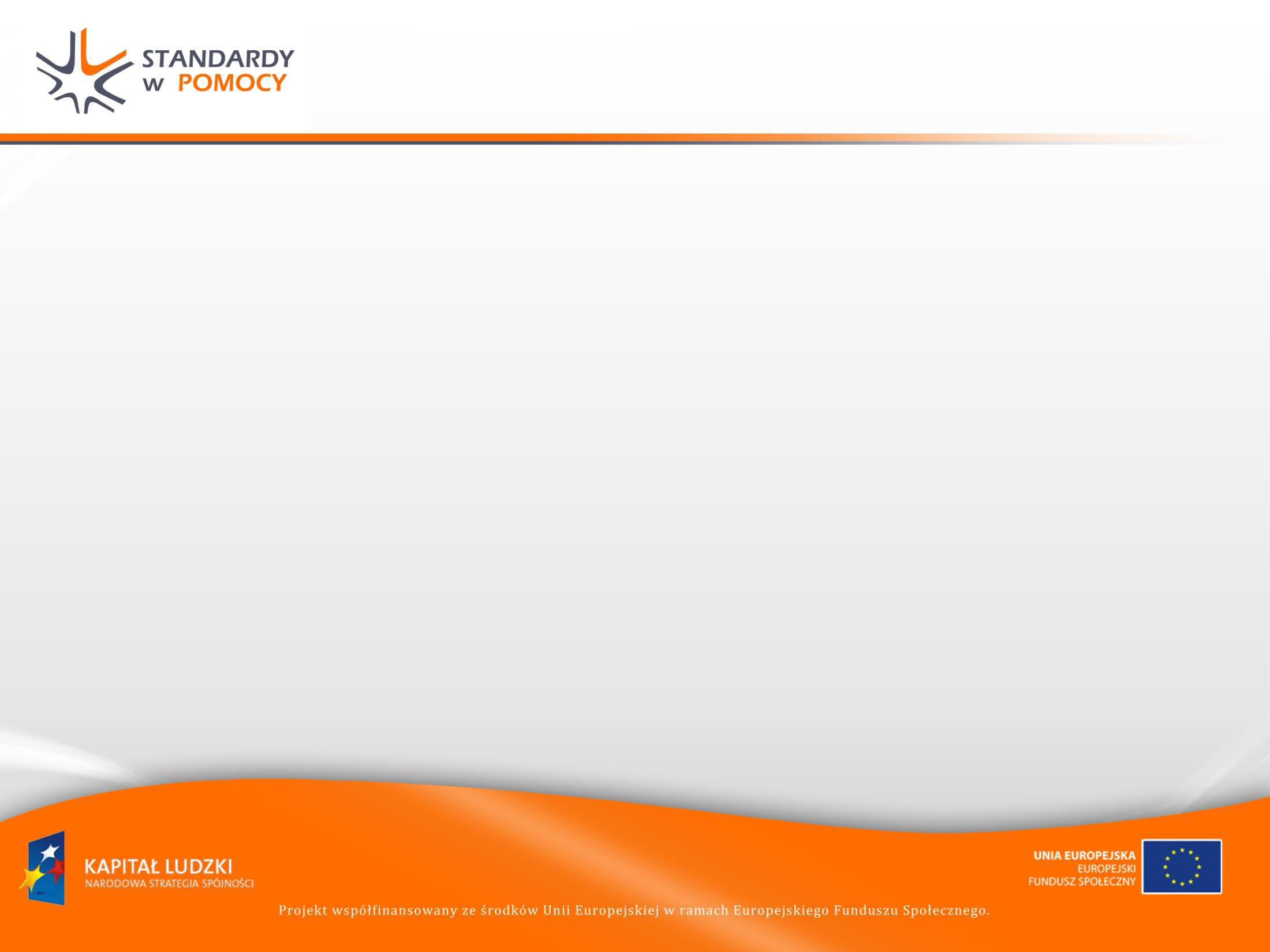 Standard usług opiekuńczych
Warunki realizacji usługi
Wymogi wobec osoby realizującej usługi

przestrzeganie zasad, w tym etycznych, świadczenia usług sumiennie i starannie, w wymiarze i zakresie określonym przez zleceniodawcę
zachowanie tajemnicy służbowej w zakresie informacji uzyskanych na temat osoby korzystającej z usług (w szczególności dot. sytuacji życiowej i materialnej oraz stanu zdrowia), jej rodziny i otoczenia
dbałość o dobro osoby korzystającej z usług, w tym o jej mieniew szczególności poprzez przestrzeganie zakazu wprowadzania nieupoważnionych osób trzecich do jej mieszkania, a także udostępniania powierzonych w związku z wykonywanymi obowiązkami kluczy do mieszkania
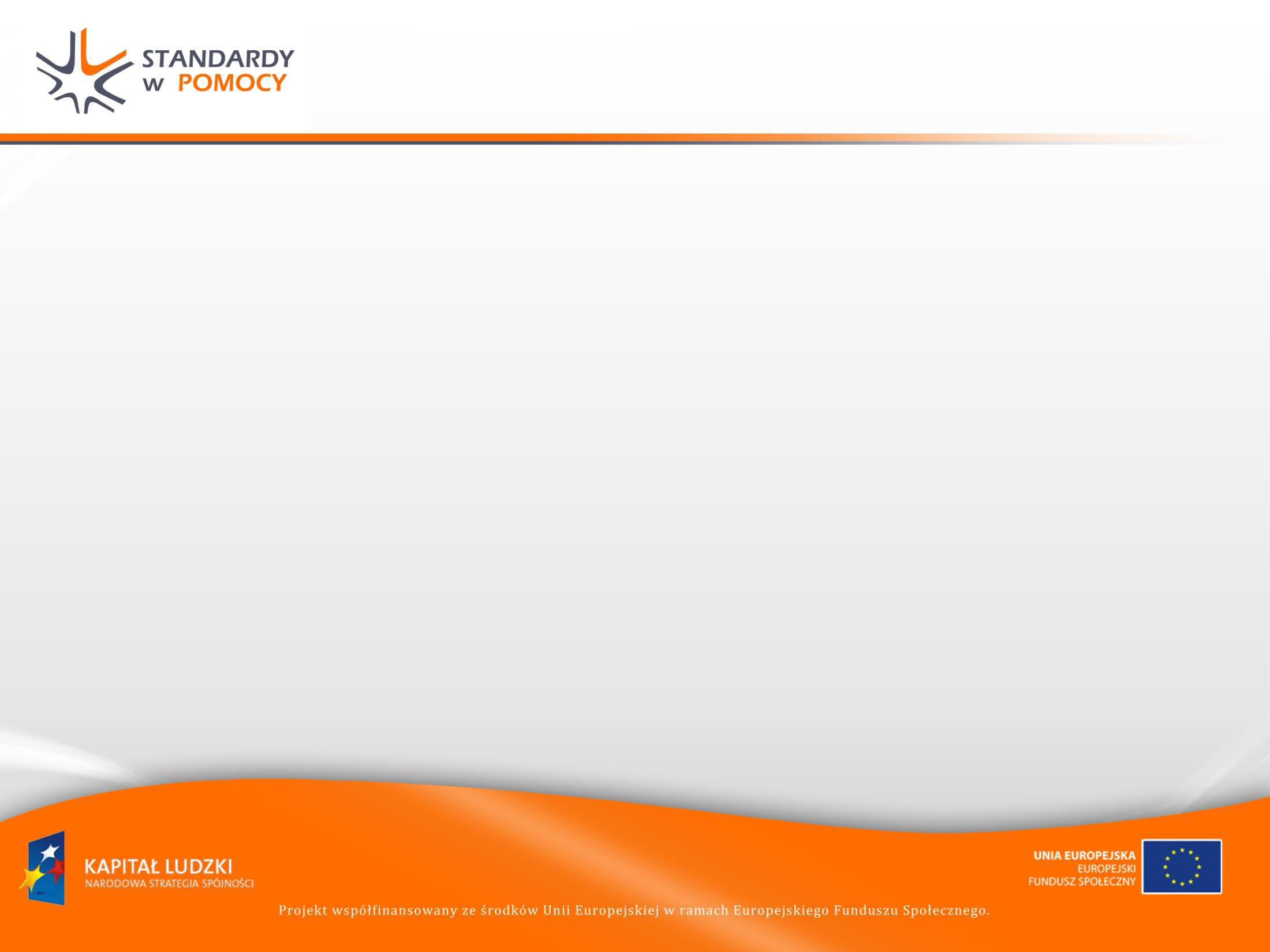 Standard usług opiekuńczych
Warunki realizacji usługi
Wymogi wobec osoby realizującej usługi - cd

przestrzeganie zasad współżycia społecznego w kontaktach z osobą korzystającą z usług oraz jej rodziną, w tym stosowania zwrotów grzecznościowych, o ile osoby te nie wyraziły woli zwracania się do nich w inny sposób
przestrzeganie przepisów oraz zasad bezpieczeństwa i higieny pracy, a także przepisów przeciwpożarowych
posiadanie i okazywanie podczas wykonywania obowiązków służbowych legitymacji lub identyfikatora wystawionego przez podmiot odpowiedzialny za realizację usług oraz urzędowego dokumentu potwierdzającego tożsamość
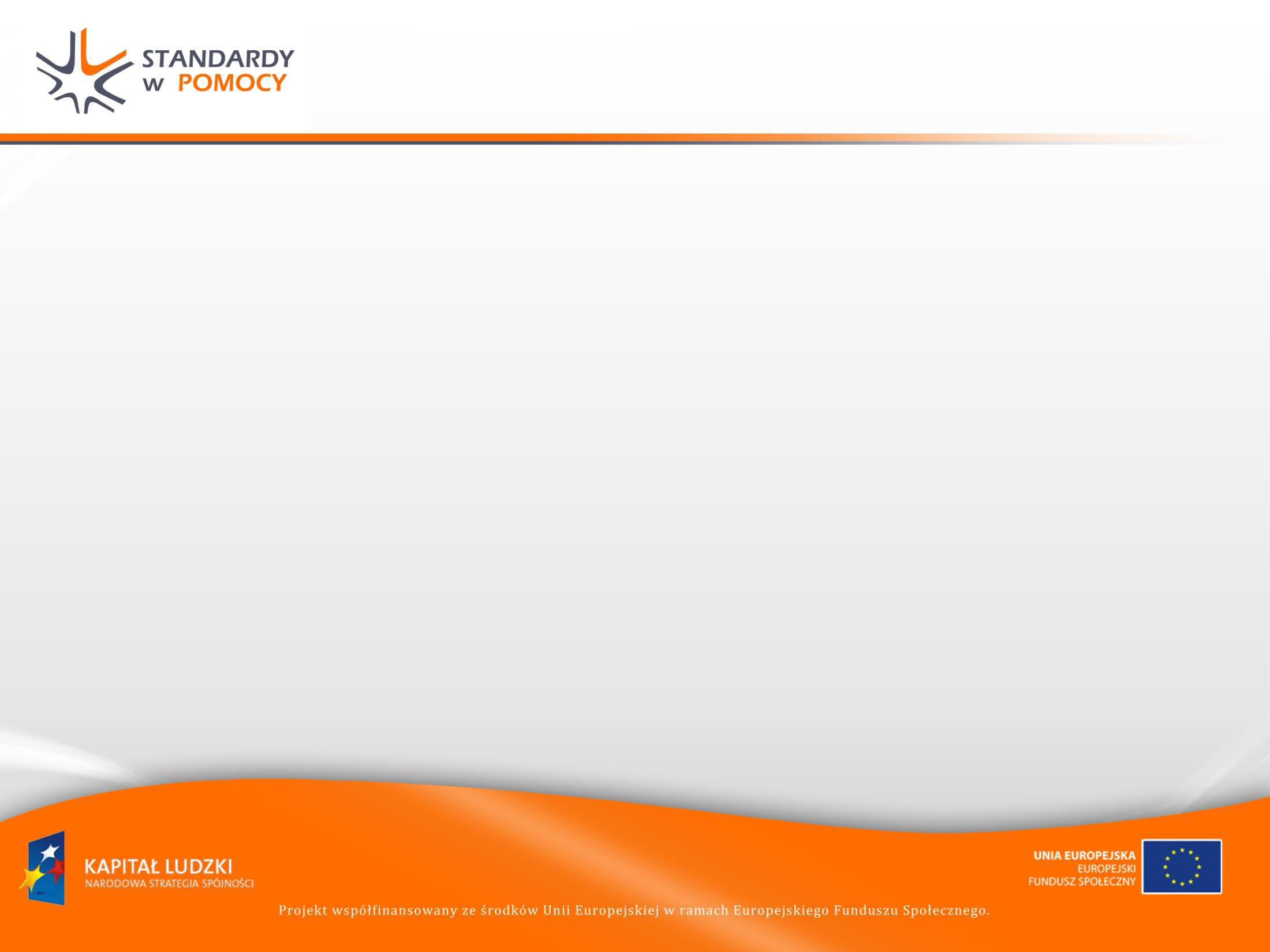 Standard usług opiekuńczych
Warunki realizacji usługi
Wymogi wobec osoby realizującej usługi - cd

niezwłoczne informowanie swojego przełożonego o:
braku możliwości świadczenia usług, 
braku możliwości wejścia do mieszkania osoby starszej objętej usługami
czasowej rezygnacji osoby starszej z usług
rozliczanie się z pieniędzy otrzymanych od osoby korzystającej z usług z przeznaczeniem na dokonanie zakupów, realizację recept lub opłacenie rachunków - tego samego dnia, na podstawie paragonów lub potwierdzeń zapłaty
nie obarczanie osoby korzystającej z usług osobistymi problemami, w tym przestrzegania zasady nie pożyczania środków pieniężnych
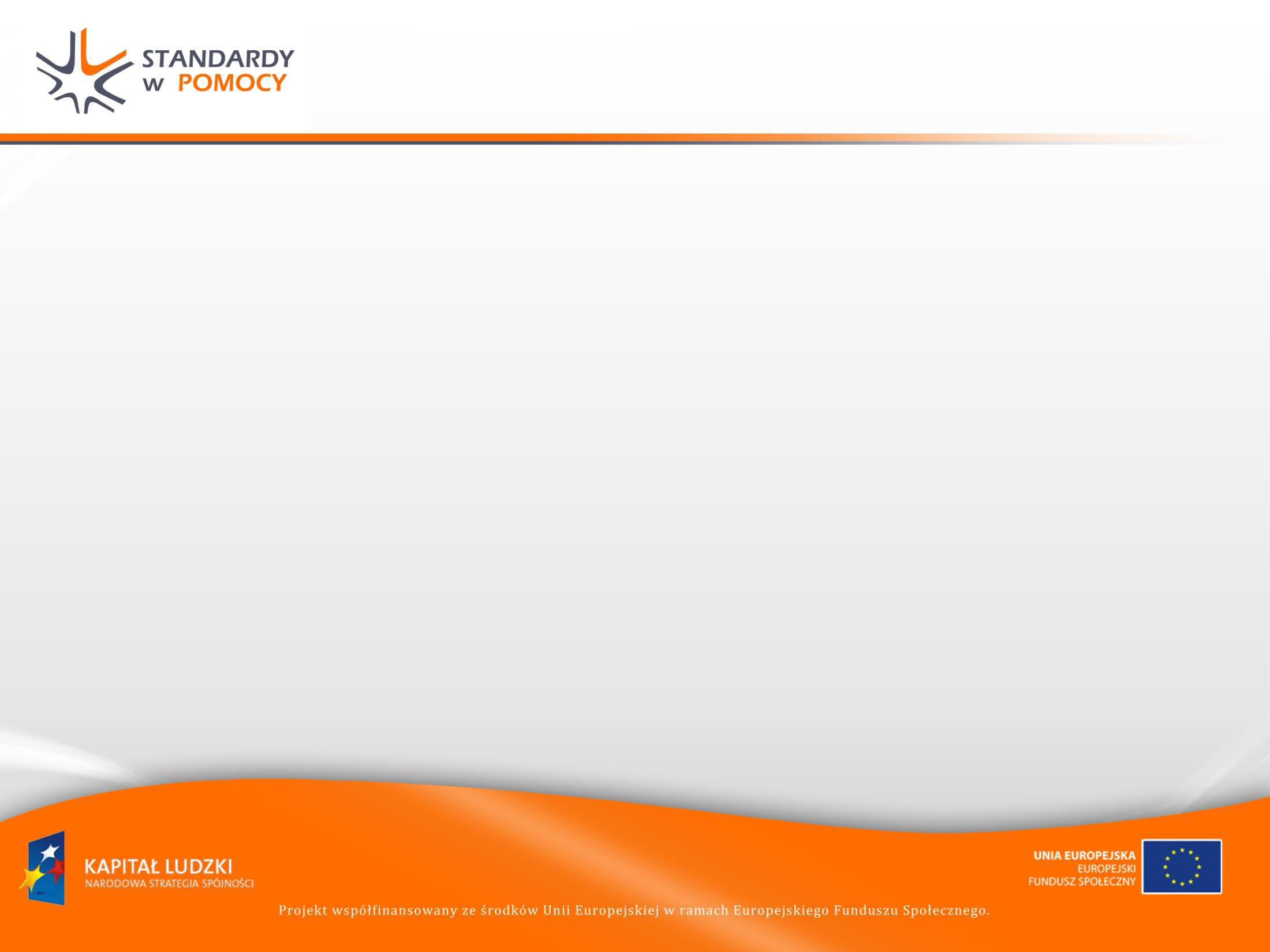 Standard usług opiekuńczych
Warunki realizacji usługi
Wymogi wobec osoby realizującej usługi - cd

szanowanie woli osoby starszej korzystającej z usług w zakresie sposobu wykonywania konkretnych czynności usługowych
dokumentowanie wykonania czynności opiekuńczych
współpraca z pracownikiem socjalnym i pielęgniarką środowiskową przy opracowaniu i realizacji indywidualnego planu pracy z osobą starszą.
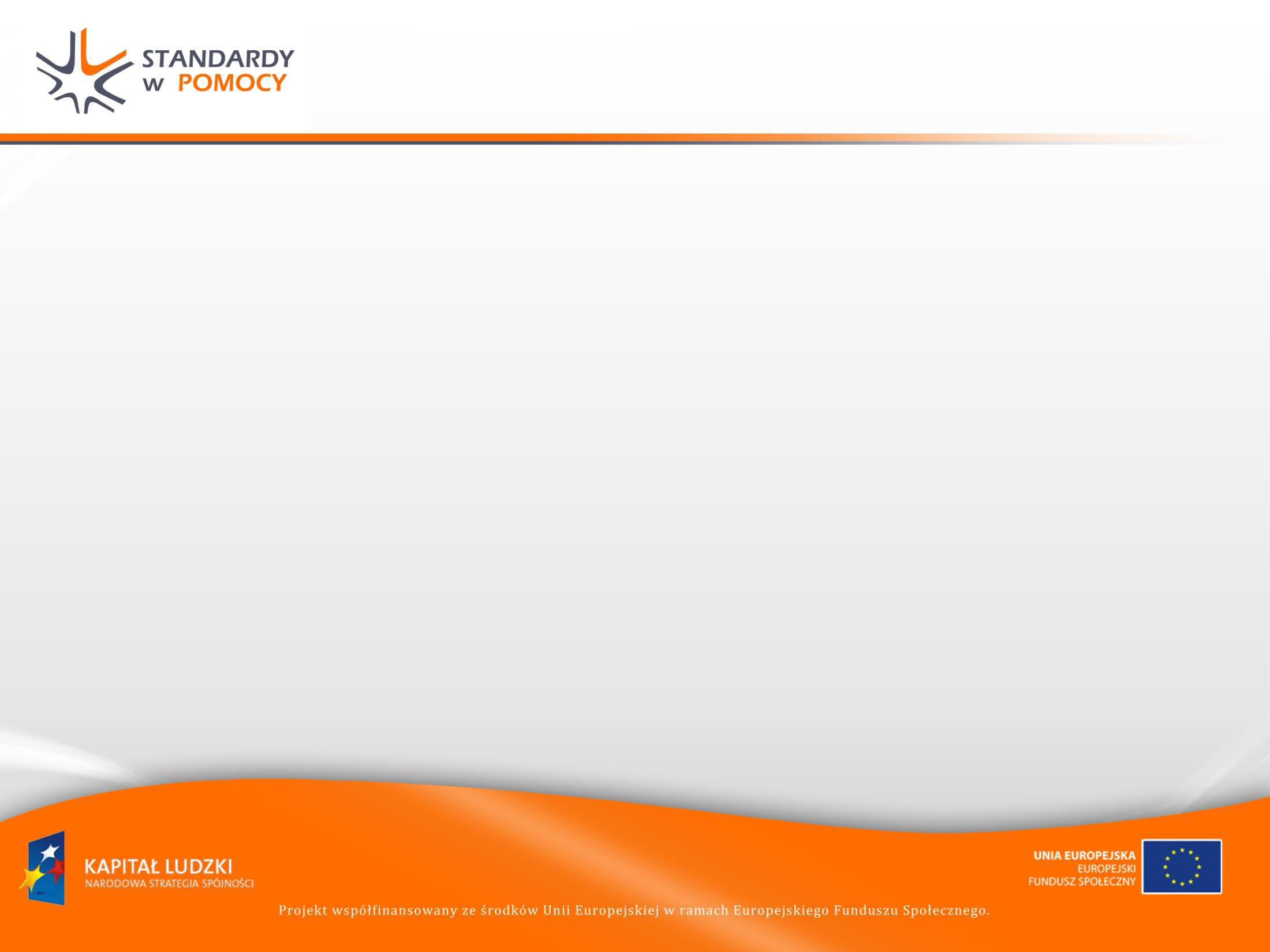 Standard usług opiekuńczych
Warunki realizacji usługi
Kwalifikacje opiekuna wymagane przy zatrudnieniu - standard obowiązkowy

ukończone min. 50-godz. szkolenie, którego cele i treści kształcenia są zgodne z zapisami ujętymi w bloku programowym ”OPIEKUŃCZY” w Podstawie programowej kształcenia w zawodzie opiekun osoby starszej, określonej przez MEN,
ukończone szkolenie z zakresu udzielania pierwszej pomocy przedmedycznej,
udokumentowana min. 80-godz. praktyka w świadczeniu UO (w tym wolontarystyczna) odbyta w jednostkach świadczących tego typu usługi - również w ośrodkach wsparcia, DPS, RDP, hospicjach
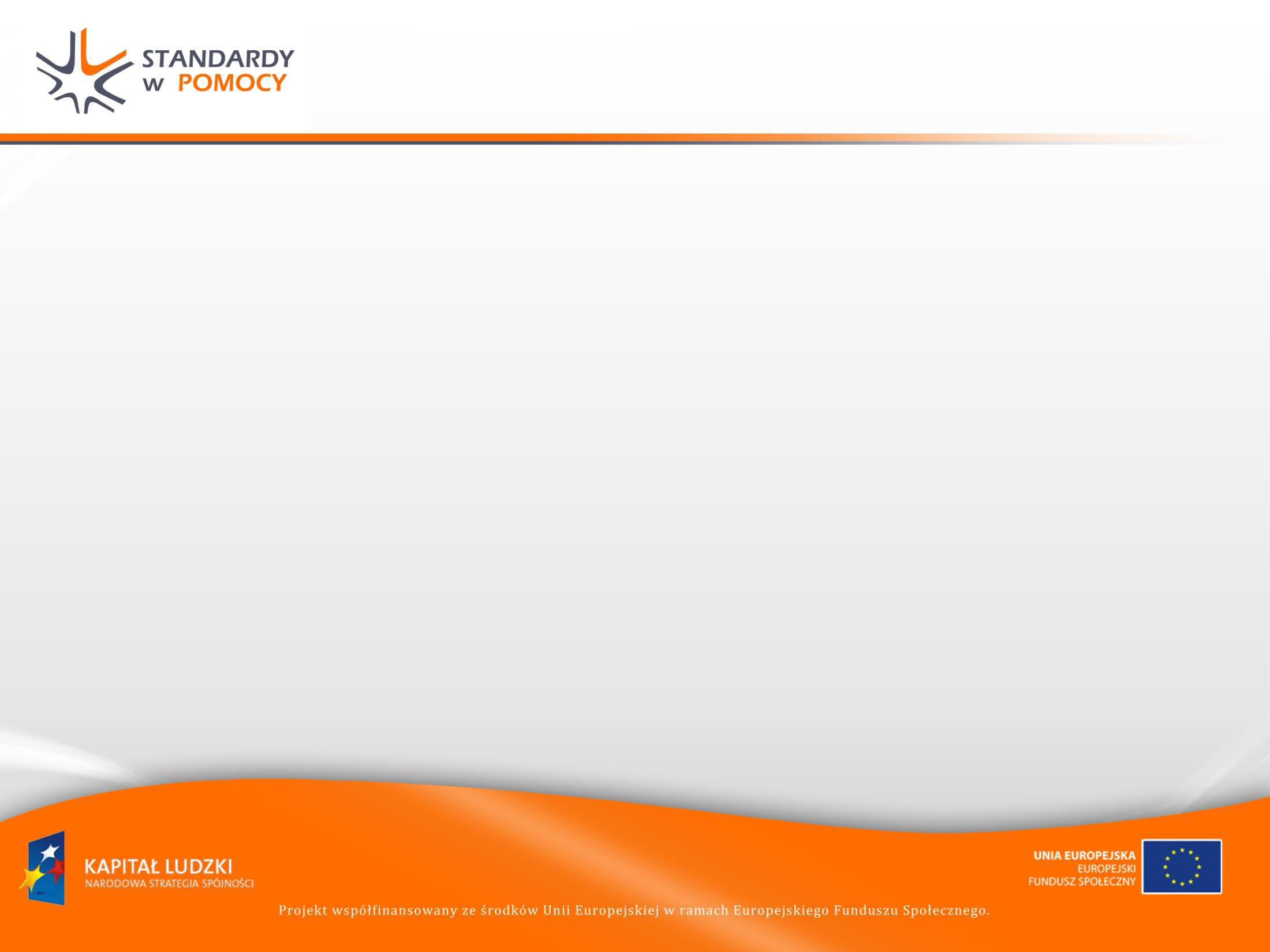 Standard usług opiekuńczych
Warunki realizacji usługi
Kwalifikacje opiekuna wymagane przy zatrudnieniu
-  standard optymalny

dyplom w zawodzie: 	opiekun osoby starszej
opiekunka środowiskowa 
opiekun medyczny
asystent osoby niepełnosprawnej 
asystent medyczny
pielęgniarka
opiekun w domu pomocy społecznej
ukończone szkolenie z zakresu udzielania pierwszej pomocy przedmedycznej
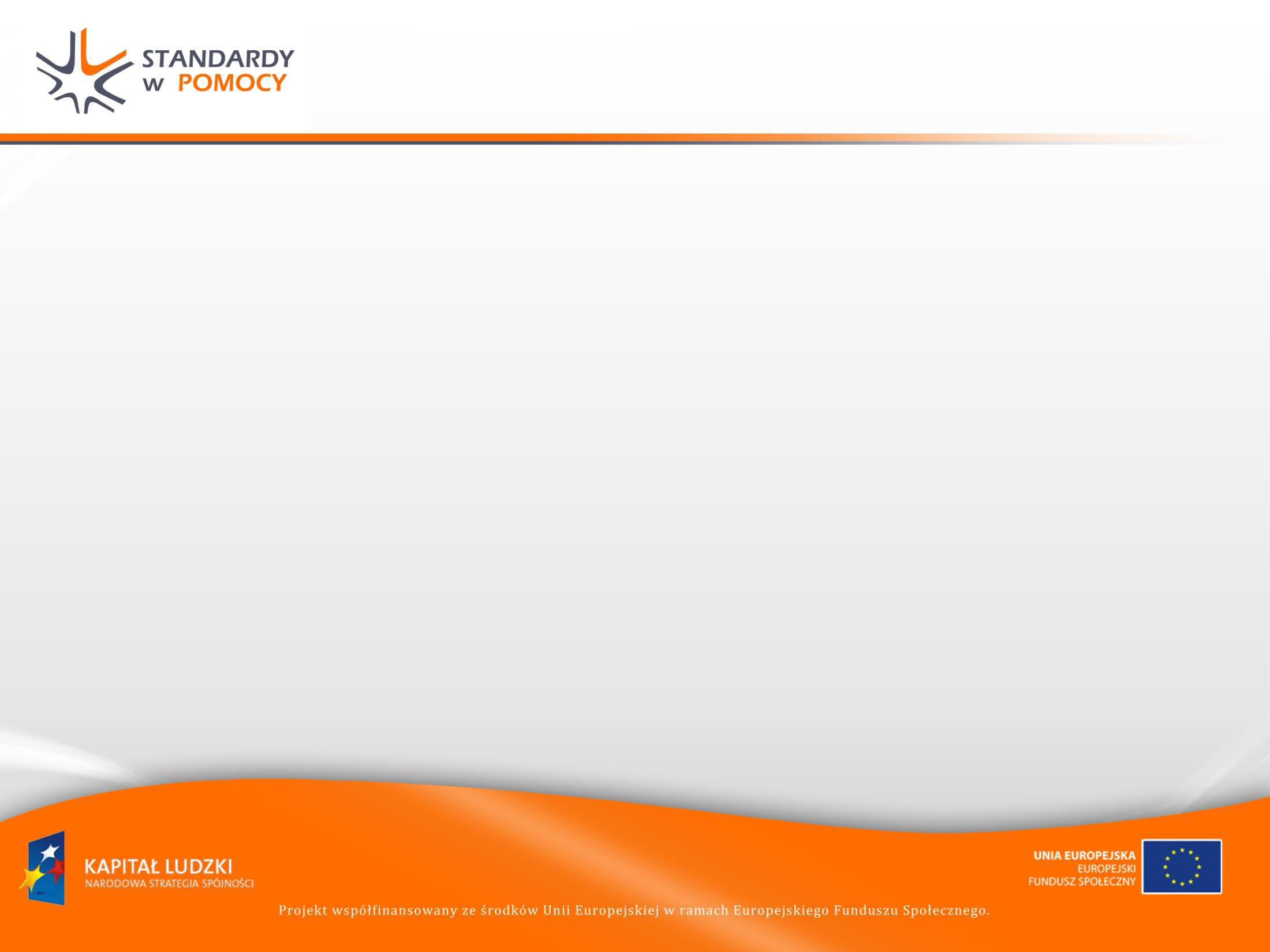 Standard usług opiekuńczych
Warunki realizacji usługi
Kwalifikacje osoby koordynującej pracę opiekuna wymagane przy zatrudnieniu 
Standard obowiązkowy

min. wykształcenie średnie, 
udokumentowana min. 2-letnia praktyka zawodowa

Standard optymalny

wykształcenie wyższe,
udokumentowana min. 3-letnia praktyka zawodowa
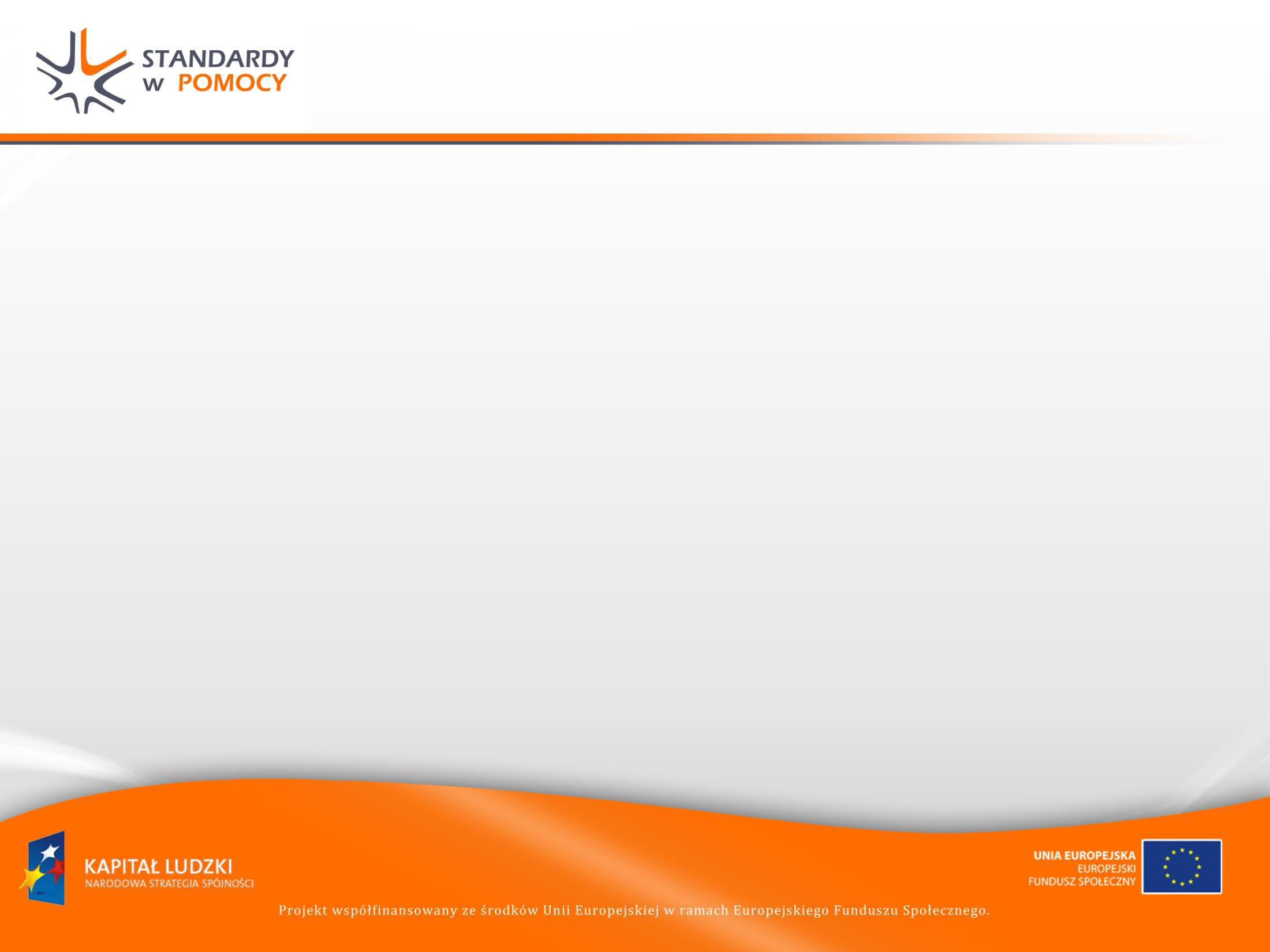 Standard usług opiekuńczych
Prezentowany standard ma stanowić dla gmin narzędzie dla kształtowania lokalnej polityki w odniesieniu do problematyki starzenia się społeczności.

Szczegółowy zakres rzeczowy usług opiekuńczych, narzędzia, warunki realizacji usług, wymogi dotyczące kwalifikacji osób zaangażowanych w ich świadczenie, a także szczegółowe zasady oraz sposoby monitorowania i ewaluacji usług powinny być dookreślane na poziomie lokalnym.
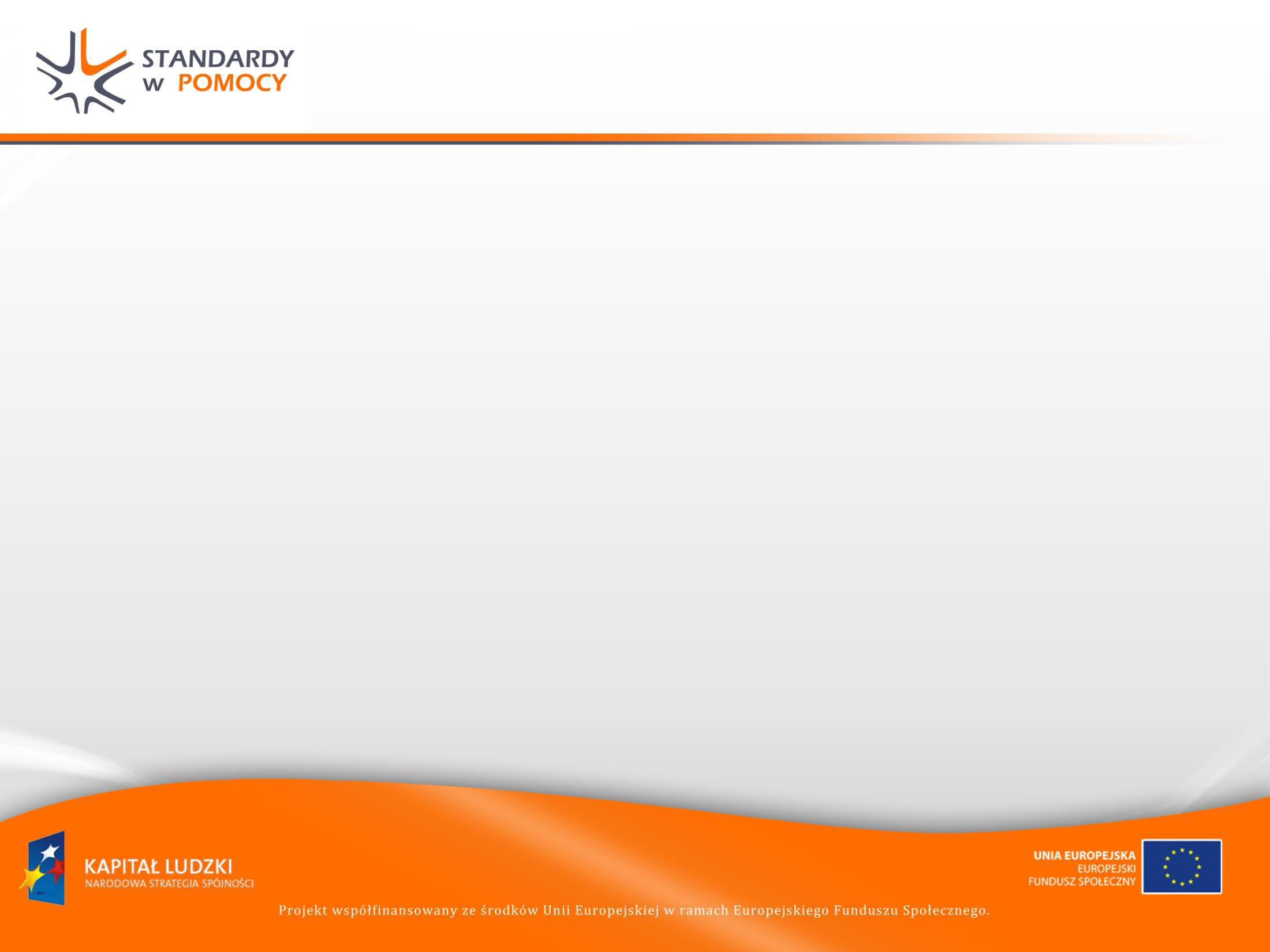 Prezentacja przygotowana na podstawie standardu opracowanego przez Zespół Ekspertów ds. osób starszych

Dziękuję za uwagę

Katarzyna Stec
z-ca dyrektora MOPS w Gdyni